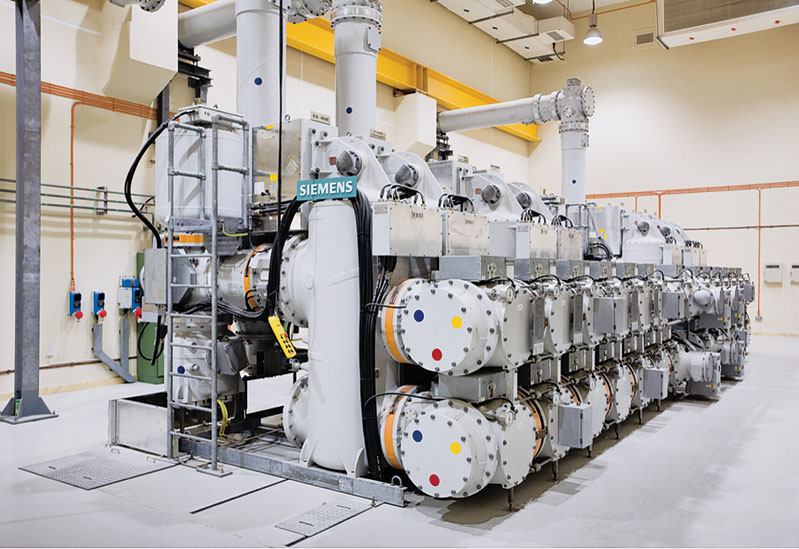 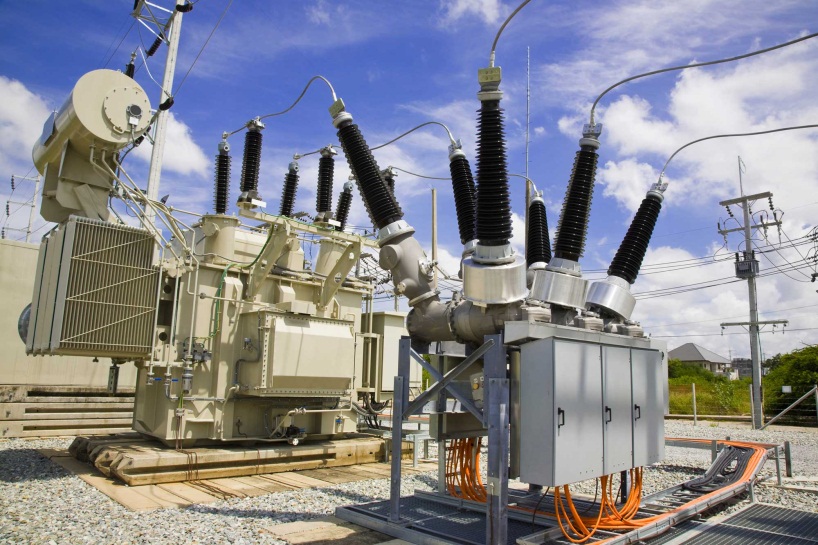 Электрооборудование промышленности
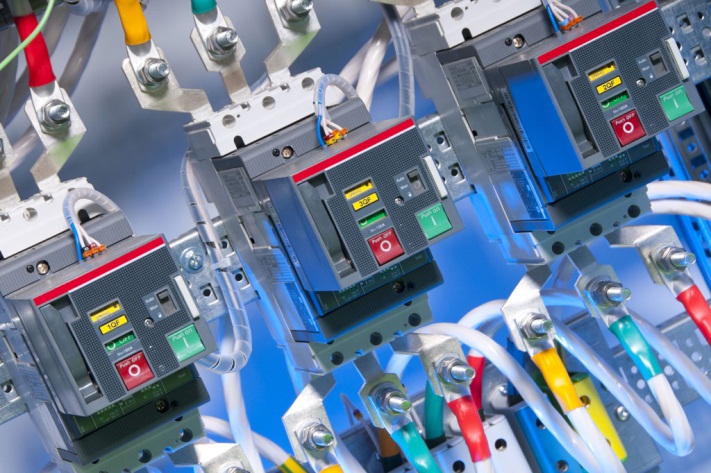 ЛЕКЦИЯ № 6 
 Электрооборудование вентиляционных систем и  тепловых завес
     Автор к.т.н., доцент Сидоров А.Е.
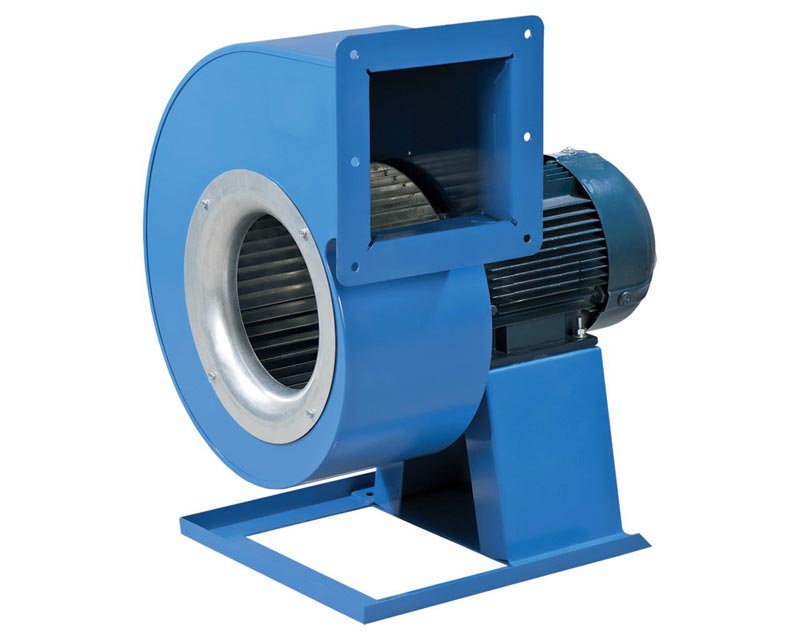 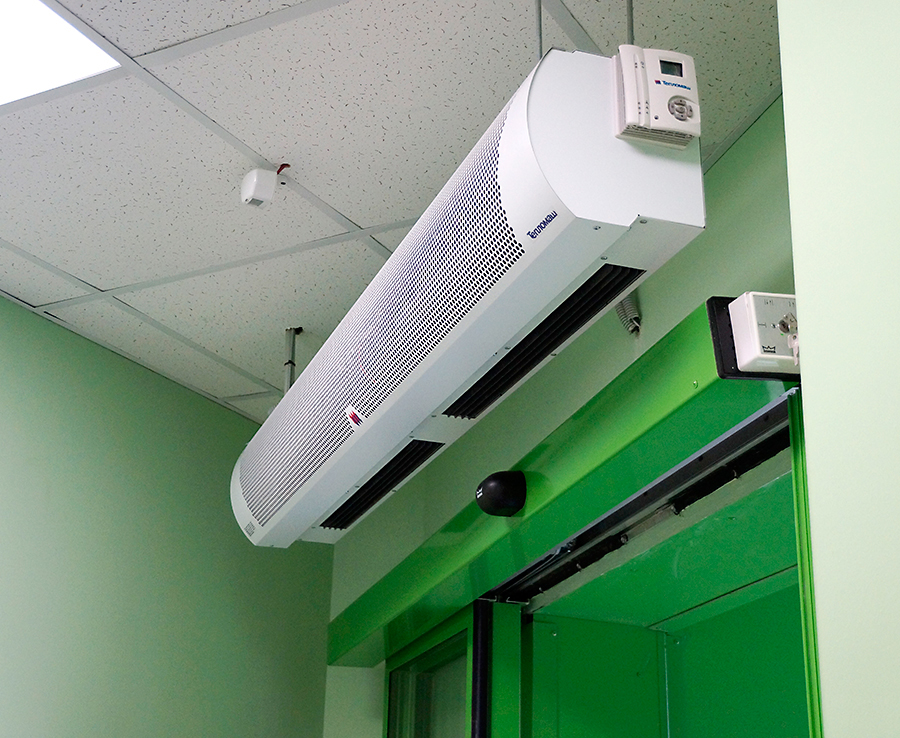 Электрооборудование вентиляторов и тепловых завес
1. Назначение, устройство и принцип действия вентиляторов.
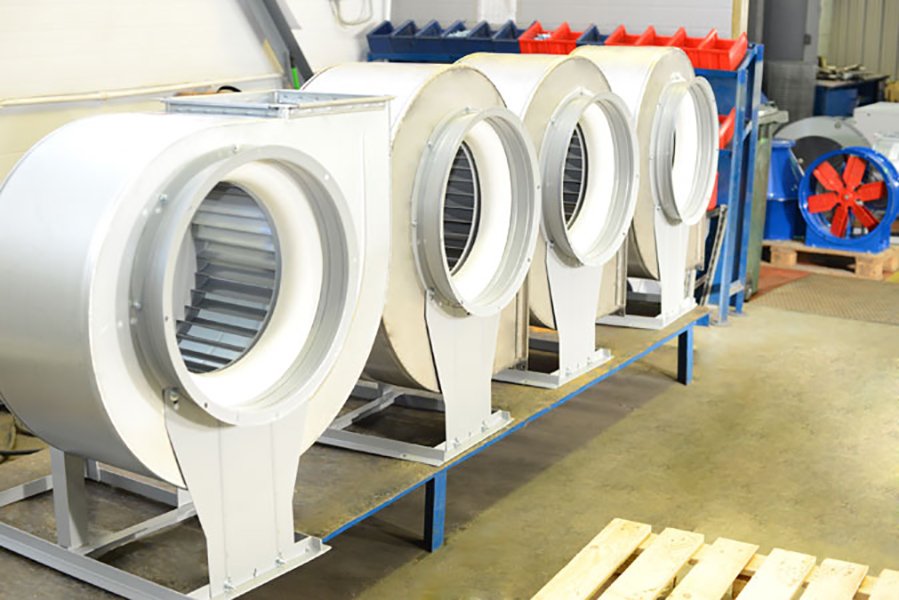 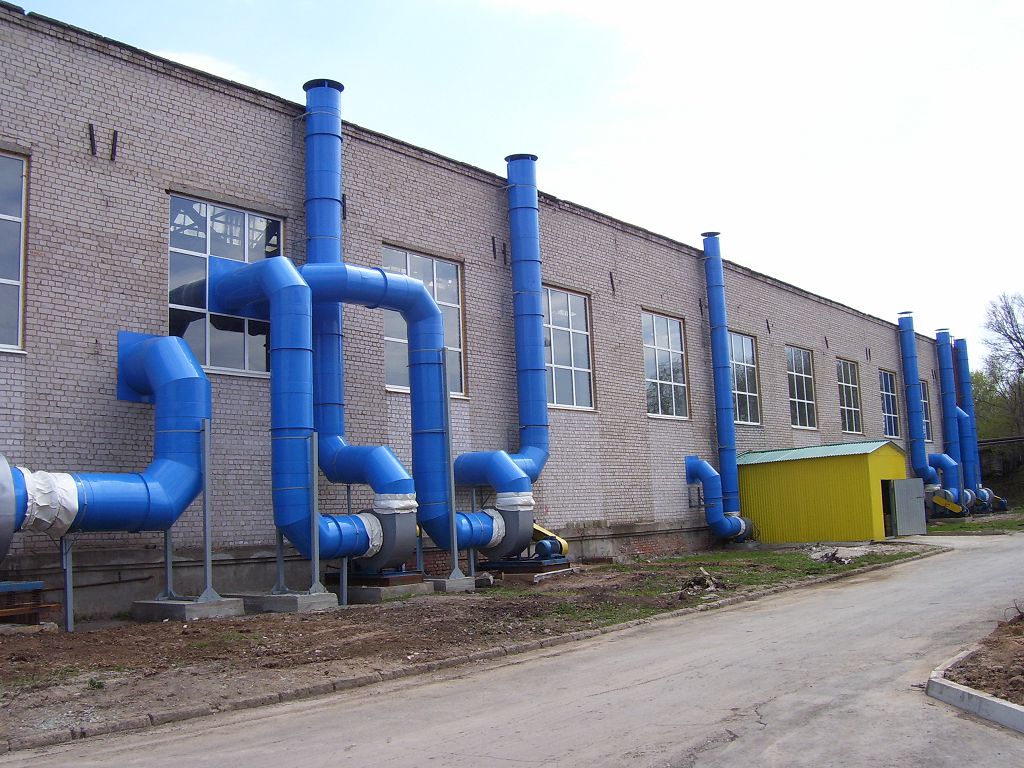 Вентиляция от латинского ventilatio — проветривание
Процесс удаления отработанного воздуха из помещения и замена его наружным. В необходимых случаях при этом проводится: фильтрация, подогрев или охлаждение, увлажнение или осушение, ионизация и т. д. 
	Вентиляция необходима для удаления избытков теплоты, влаги, выдыхаемого человеком углекислого газа и других вредных веществ для обеспечения высокой работоспособности, хорошего самочувствия.
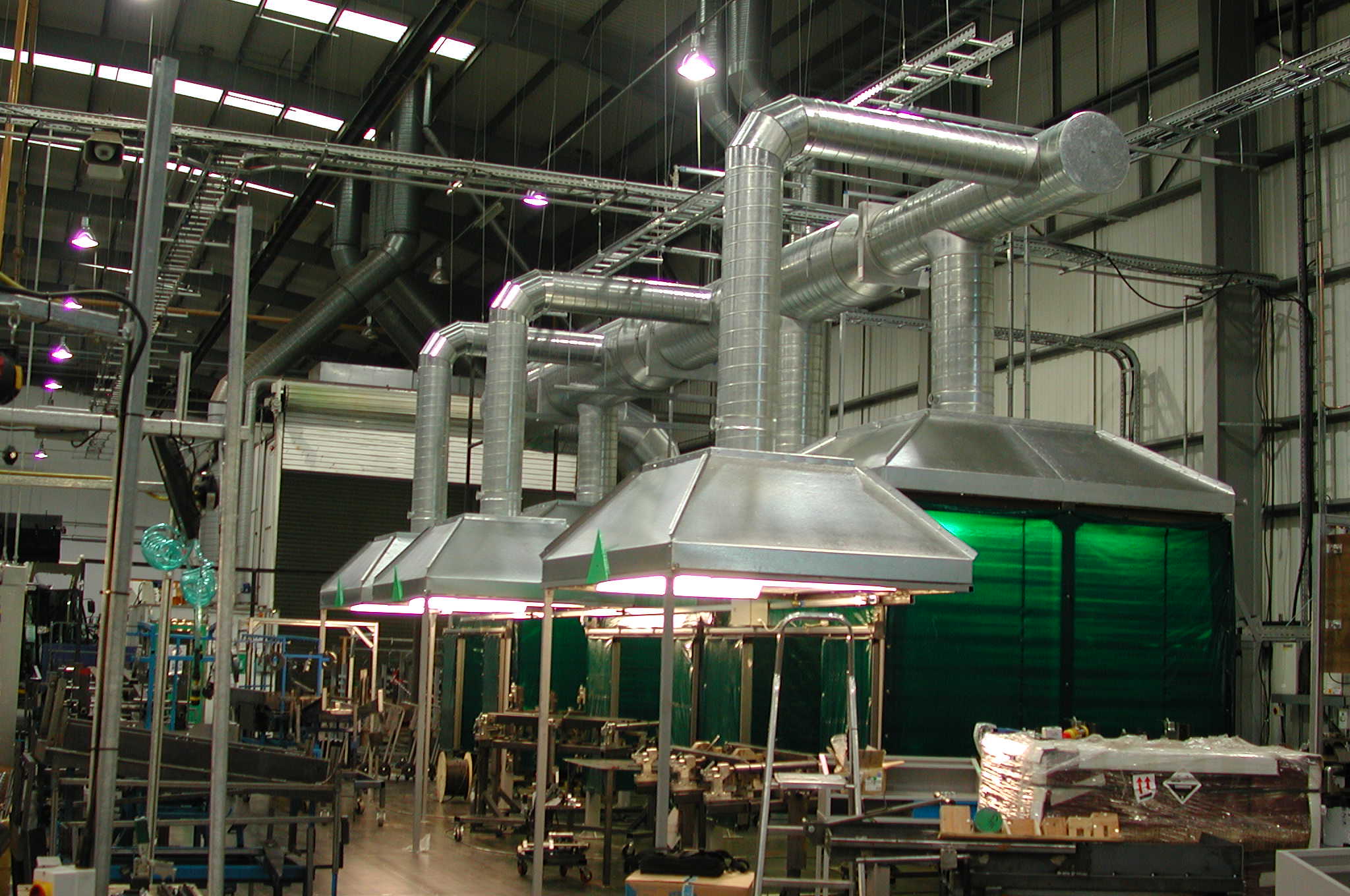 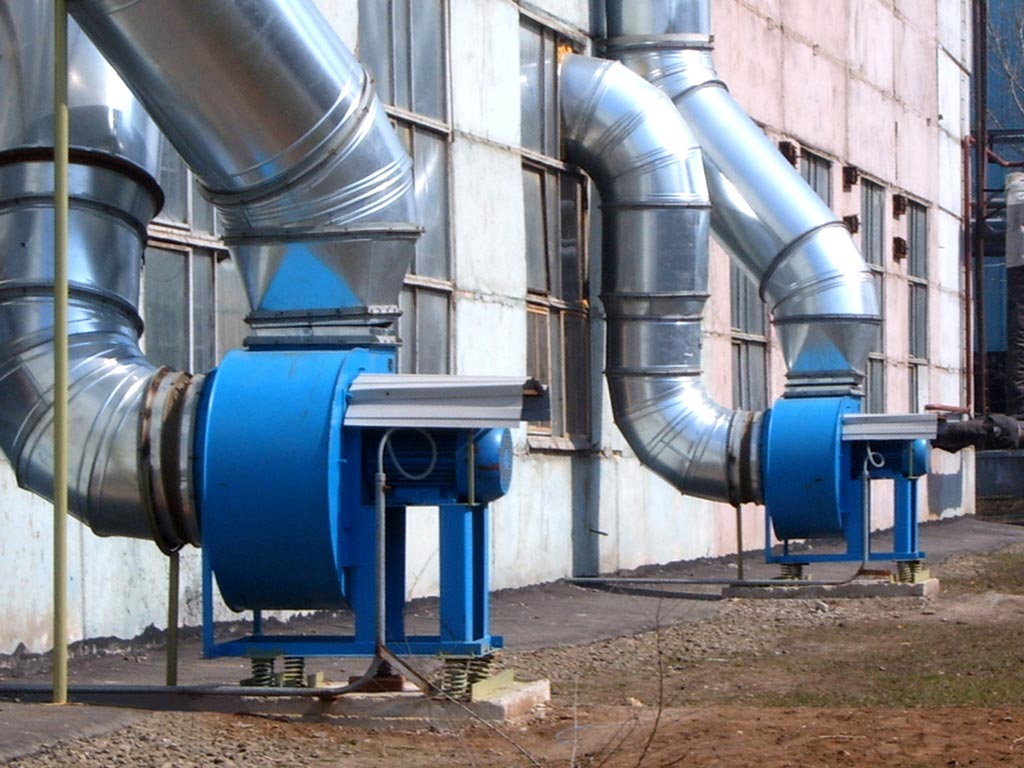 Таким образом можно выделить важные параметры воздуха такие как: 
влажность; 
подвижность (скорость движения воздуха) ;
содержание СО2 ;
температура .
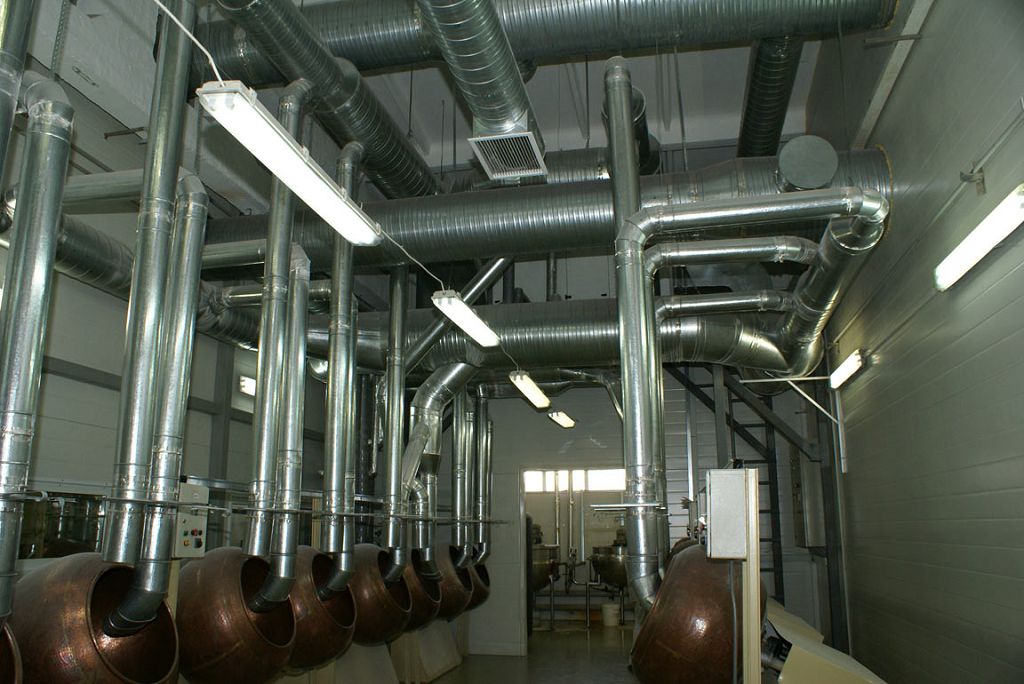 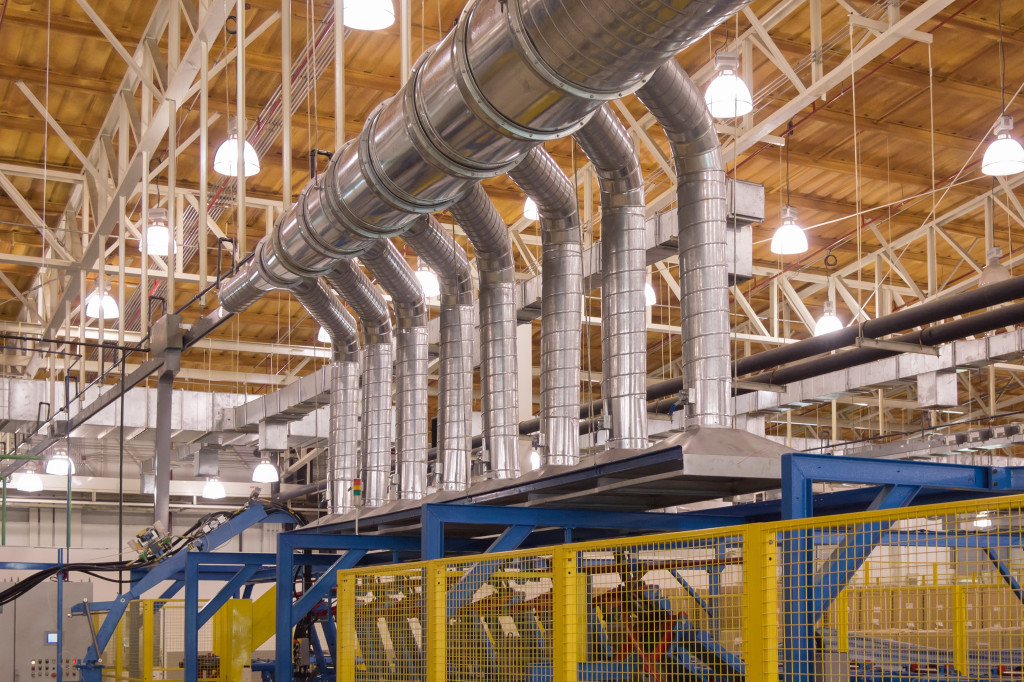 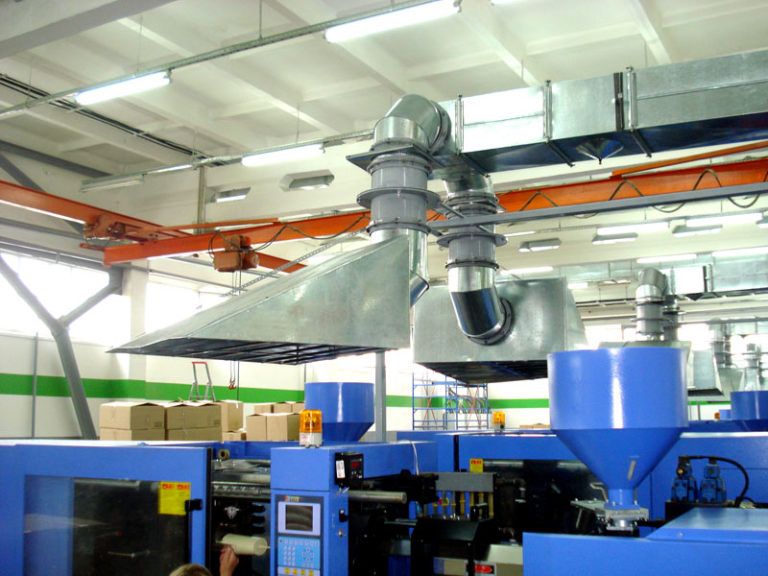 В большинстве помещений добиться требуемых параметров воздуха путем проветривания через окно невозможно т.к. при этом неизбежны уличный шум, пыль, сквозняки.Для решения этих проблем применяется вентиляция.
Основные виды вредных выделений
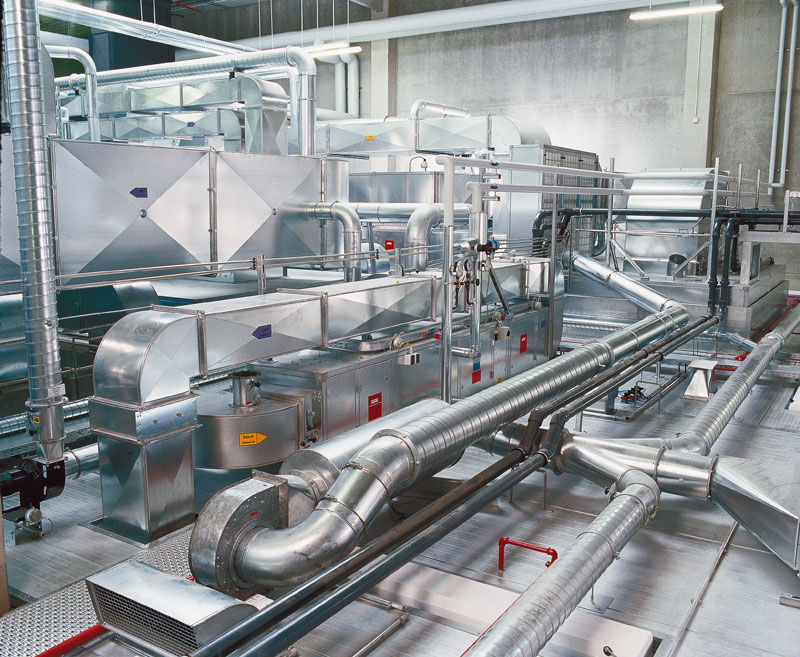 Тепло
Влага (водяные пары)
Угарный газ (СО)
Сернистый газ (SO2)
Пары растворителей (бензин, ацетон, скипидар, уайт-спирит и др.)
Синильная кислота (HCN)
Марганец (Mg), свинец(Pb), ртуть(Hg)
Пыль (аэрозольные системы, а также дым, туман, возгоны
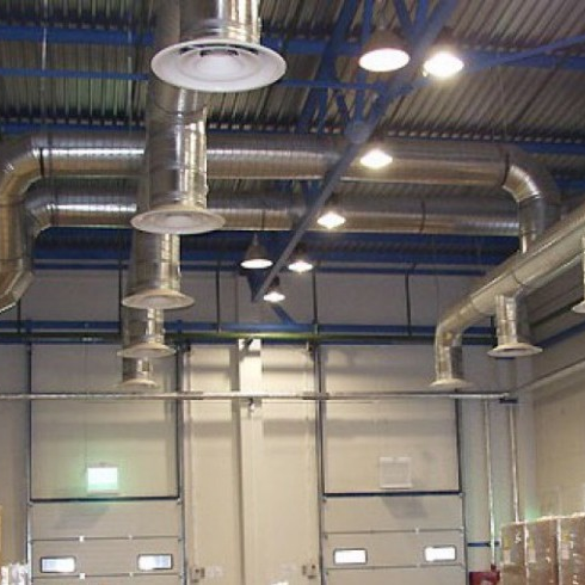 Виды вентиляции
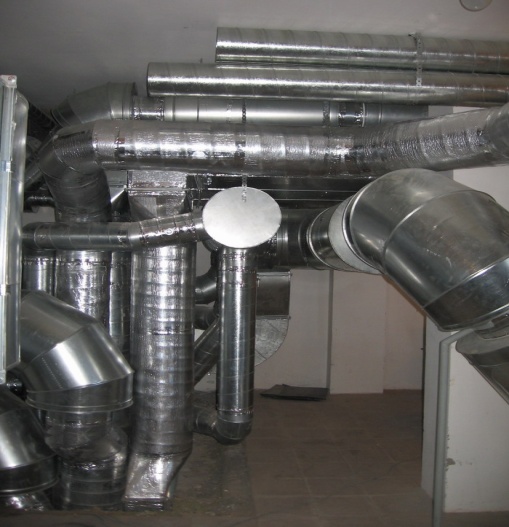 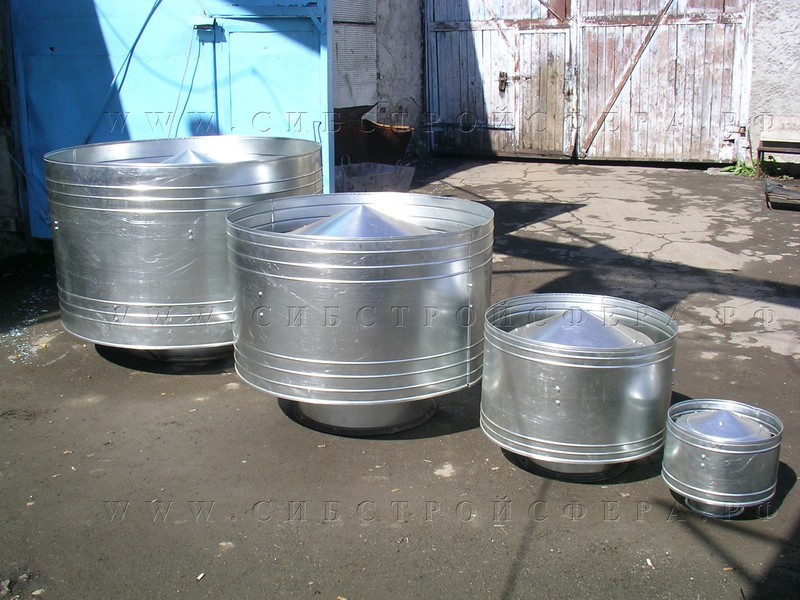 по способу побуждения: Естественная – Принудительная

по виду обслуживаемых зон: Местная – Общеобменная
 
по назначению: Приточная – Вытяжная
Естественная–Принудительная
Естественная работает без какого-либо механического привода, за счет разности плотностей внутри помещения и снаружи, ветра (если установлен дефлектор). Часто применяется в жилых домах (вытяжка из сан.узлов и кухонь). Главным достоинством является надежность, простота. Недостаток - это сильная зависимость работы от наружной температуры, скорости ветра. Если температура внутри помещения равна уличной и отсутствует ветер, то такая система не работает. 

Принудительная работает с применением механического привода - вентилятора. Благодаря вентилятору появляется возможность очистки воздуха (естественная фактически не может преодолеть сопротивление фильтра), подогрева и подачи/удаления из удаленных частей помещения.
Местная-Общеобменная
Приточная - Вытяжная
Приточная – вентиляция направленная на подачу воздуха. Может выглядеть как осевой вентилятор в стене, так и сложной установкой с очисткой, нагревом/охлаждением, увлажнением и последующей раздачей во множество комнат. Но для любого варианта существует правило: «Приточный воздух подавать в чистую зону».
Вытяжная – вентиляция направленная на удаление воздуха. Часто это вентилятор с воздухораспределителями. На производстве можно встретить сложную систему очистки загрязненного воздуха. Правило для вытяжной вентиляции: «Воздух удалять из грязной зоны». Например, для жилых зданий - подавать воздух в комнаты, а удалять через сан.узлы, кухню, кладовую.
Способы воздухораспределения
Вытесняющая 
вентиляция
 (снизу-вверх)
Перемешивающая 
вентиляция
 (сверху-вверх)
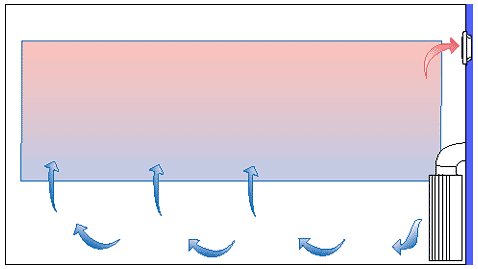 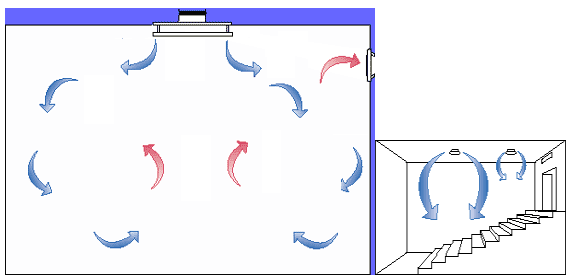 При расчетах вентиляции самым важным моментом является обеспечение того, что бы скорость воздуха в рабочей зоне не была слишком высокой, иначе возникает ощущение сквозняка.
Система принудительной приточной вентиляции состоит из следующих элементов:
воздуховоды;
вентилятор;
воздушные фильтры;
воздушные клапаны;
воздухозаборные решетки;
шумопоглощающая изоляция;
калорифер (нагревание воздуха);
автоматический блок управления при необходимости.
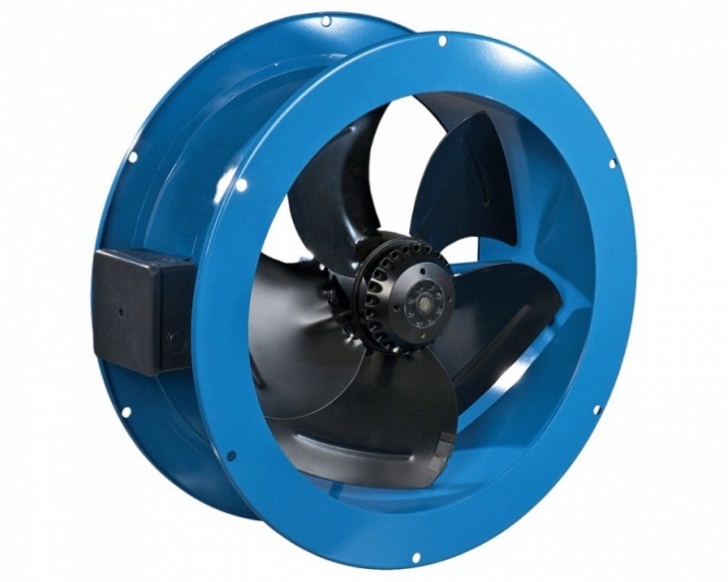 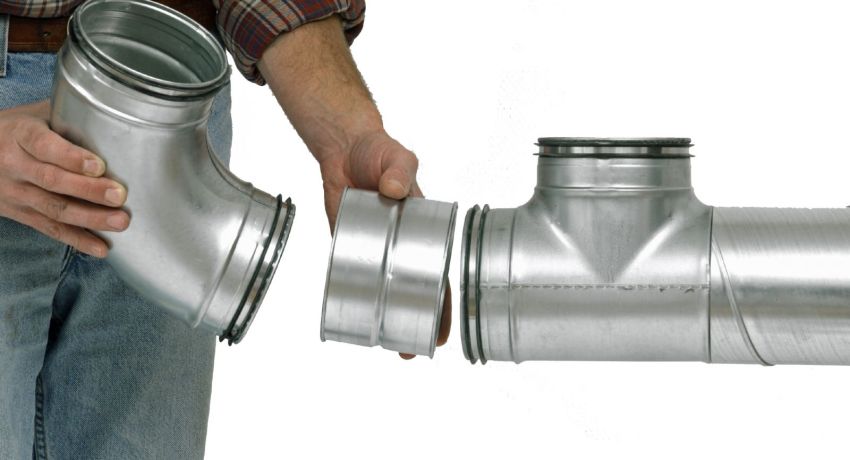 воздуховоды
вентиляторы
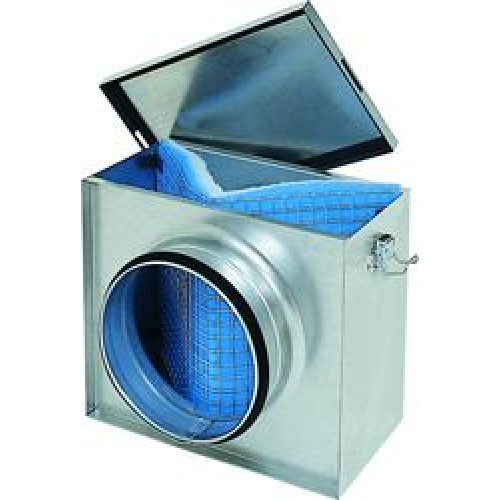 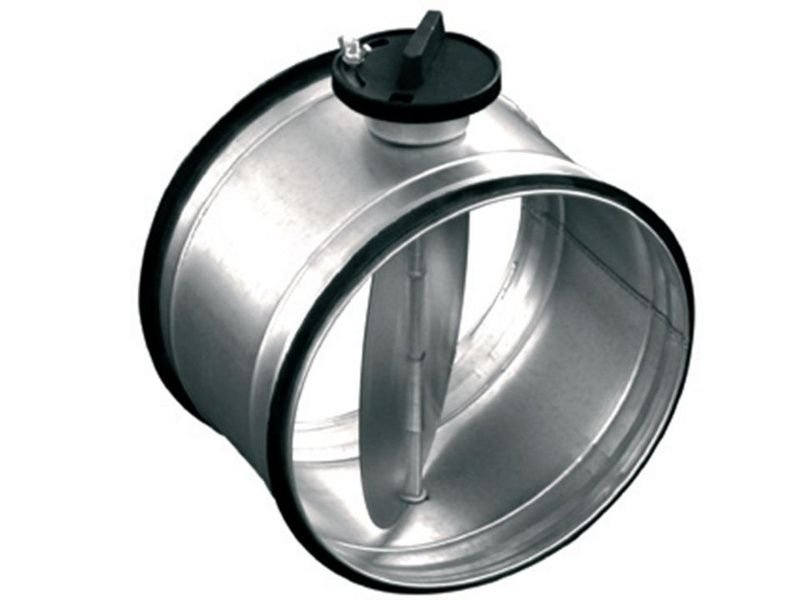 воздушные клапаны
воздушные фильтры
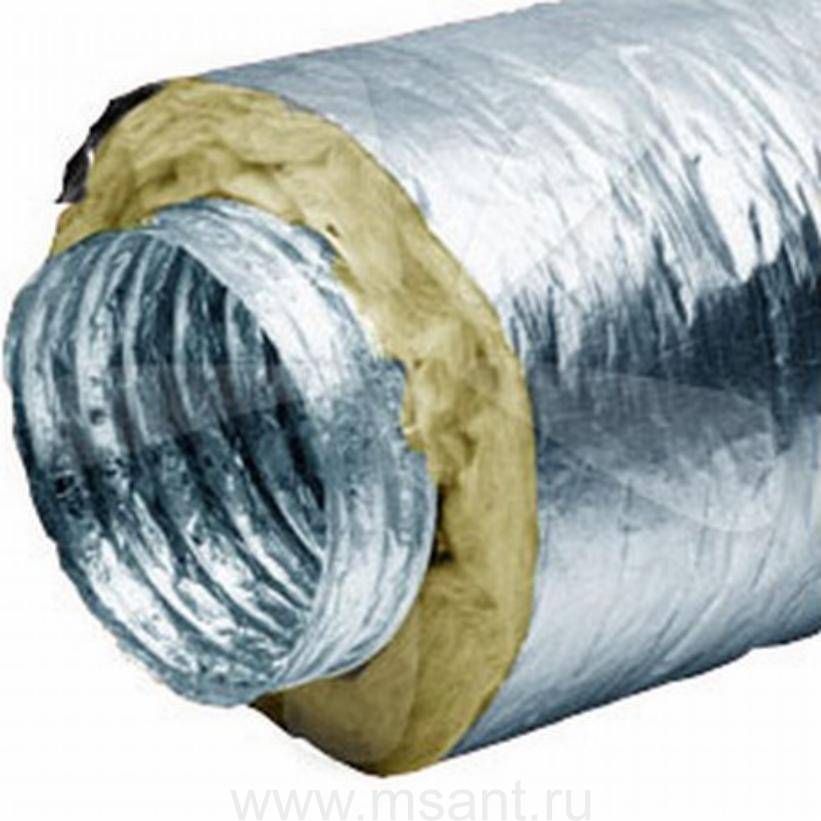 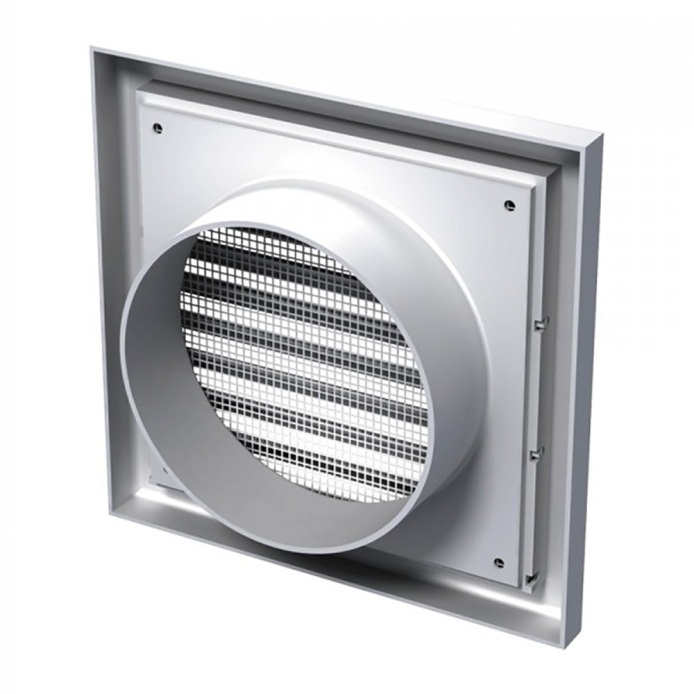 воздухозаборные решетки
шумопоглощающая
 изоляция
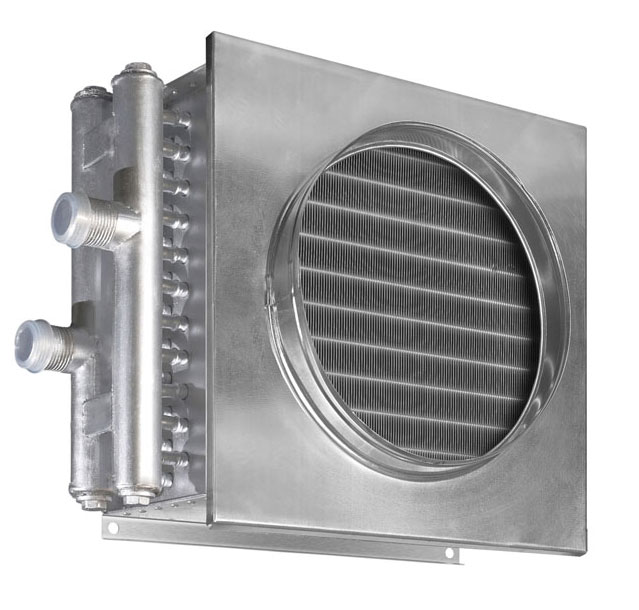 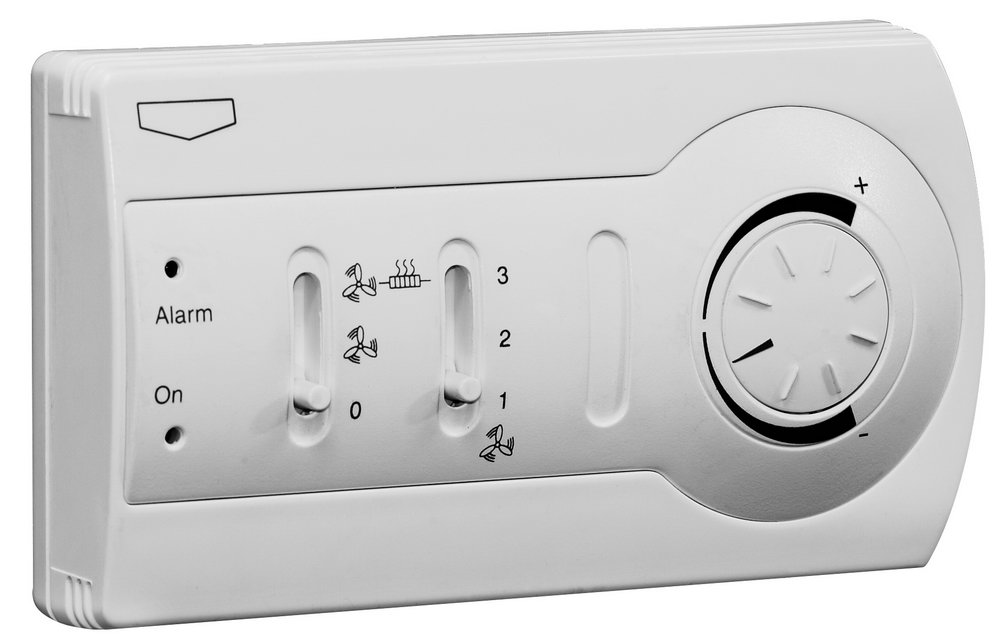 блоки
 управления
калориферы
2. Назначение и устройство и принцип действия тепловой завесы.
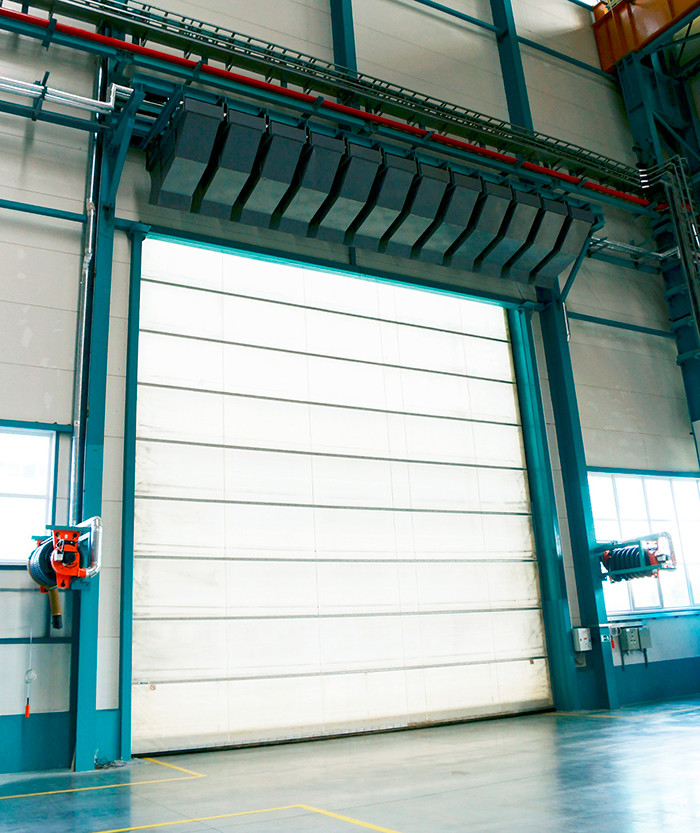 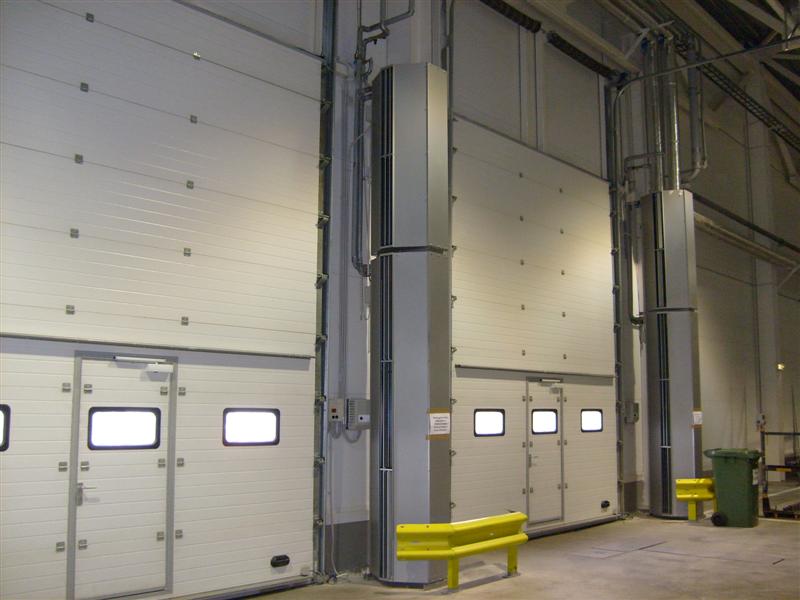 Воздушная завеса (тепловая завеса, воздушно-тепловая завеса) — создает невидимый барьер воздушного потока. Применяется в целях энергосбережения, для предотвращения попадания больших количеств холодного воздуха в отапливаемое помещение.
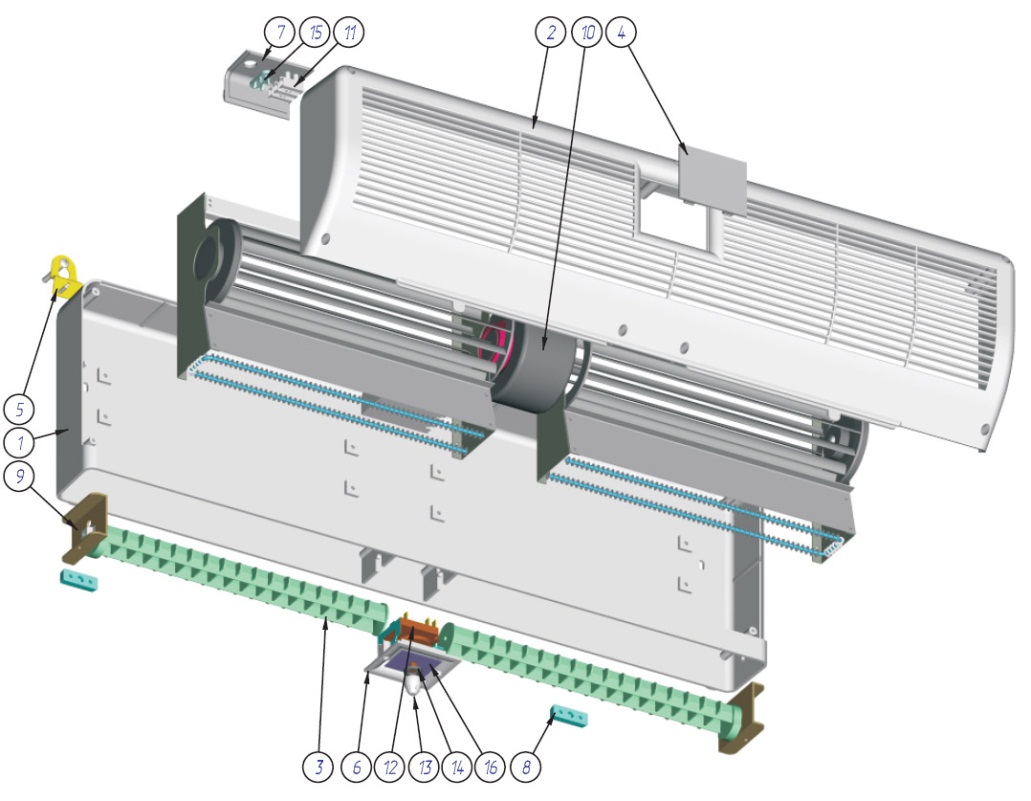 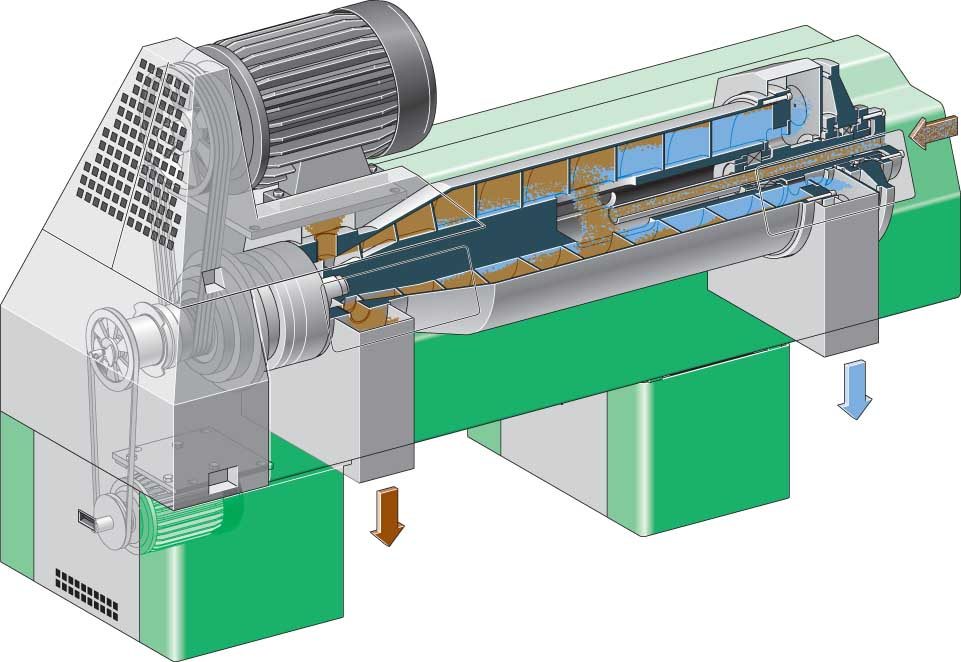 Классификация завес
Завесы могут быть с электрическим, водяным, паровым, газовым нагревом, а также без нагрева.
По монтажу:
завесы вертикального монтажа;
завесы горизонтального монтажа;
завесы скрытого монтажа 
(встраиваемые в / за фальшпотолок, 
дверной проем ).
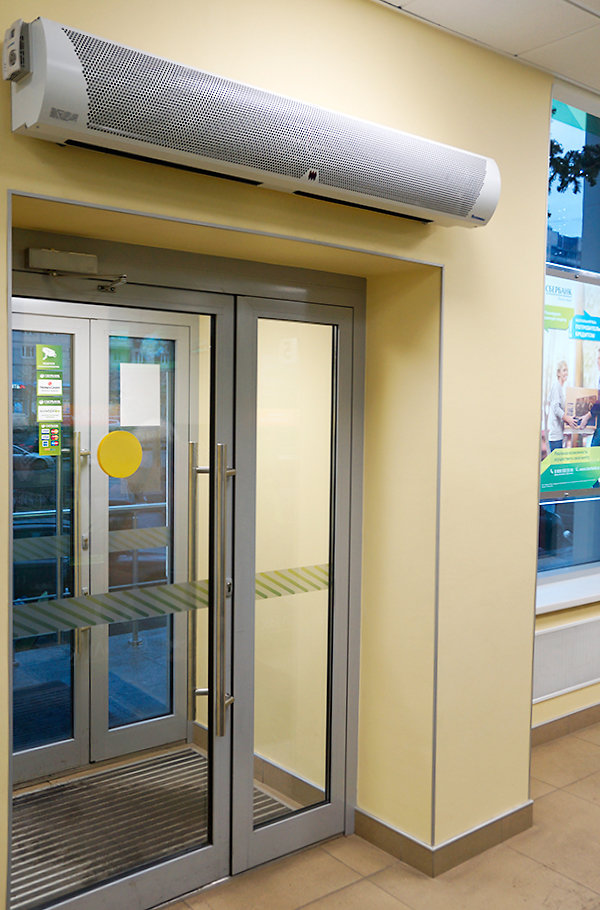 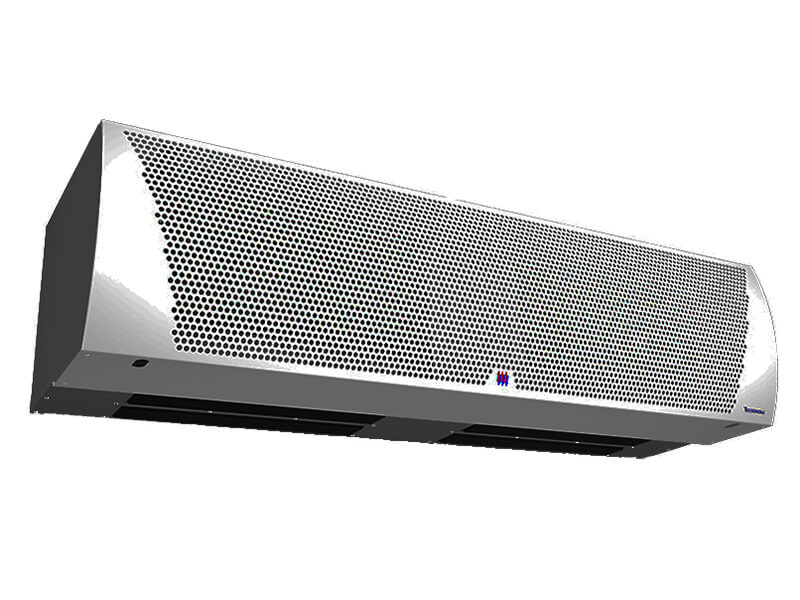 По типу нагрева:
завесы с нагревом (завесы с нагревом принято называть воздушно-тепловыми или же тепловыми завесами, так как экранирование дверного проема осуществляется подогретым воздухом);
завесы без нагрева (завесы без нагрева принято называть воздушными завесами, так как экранирования проема осуществляется потоком воздуха с температурой помещения("холодным потоком")).
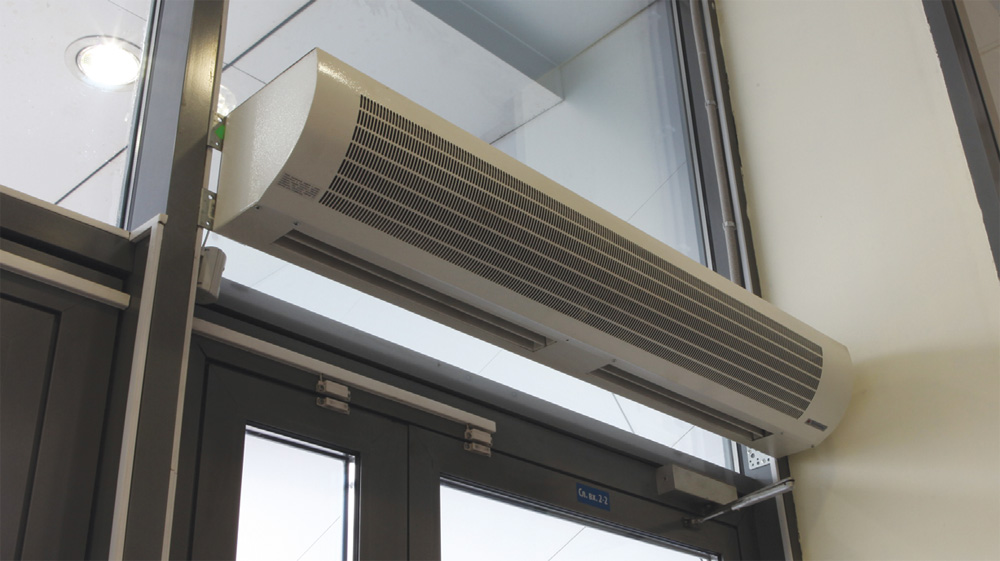 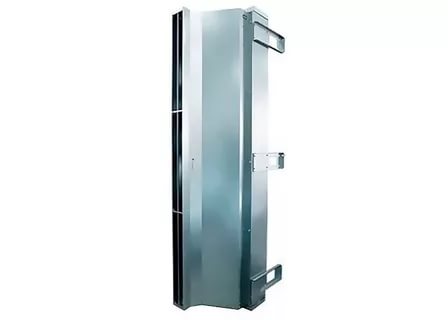 Конструкция
В конструкцию тепловой завесы входят:
электронагреватель или водяной нагреватель, а также большие промышленные тепловые завесы могут оснащаться паровым или газовым нагревателем (в случае если завеса с нагревом, в завесе без нагрева отсутствует какого рода нагреватель);
вентилятор;
воздушный фильтр (для моделей с водяным нагревом).
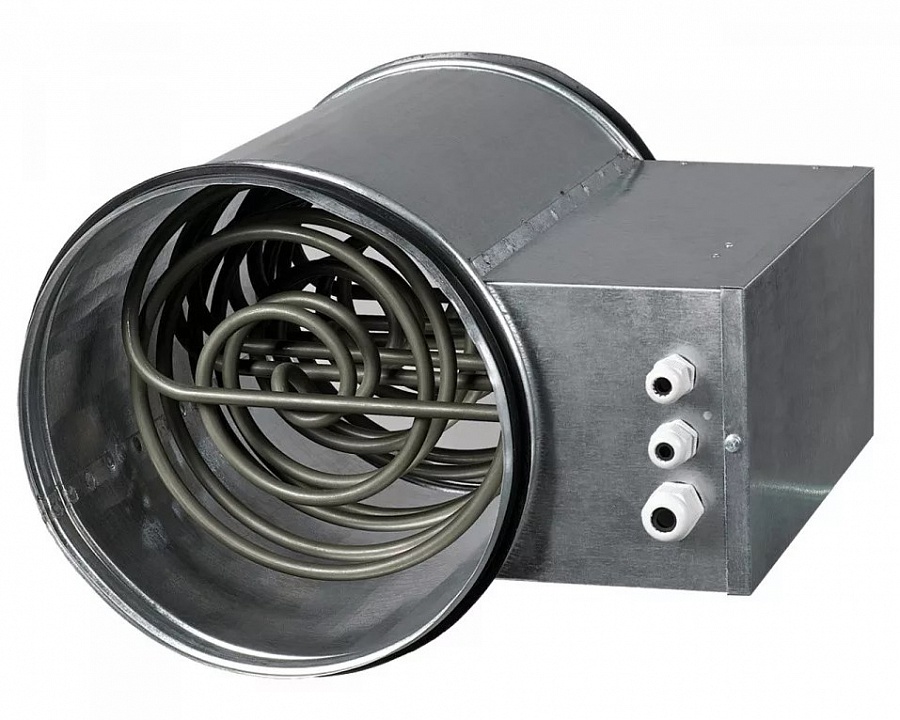 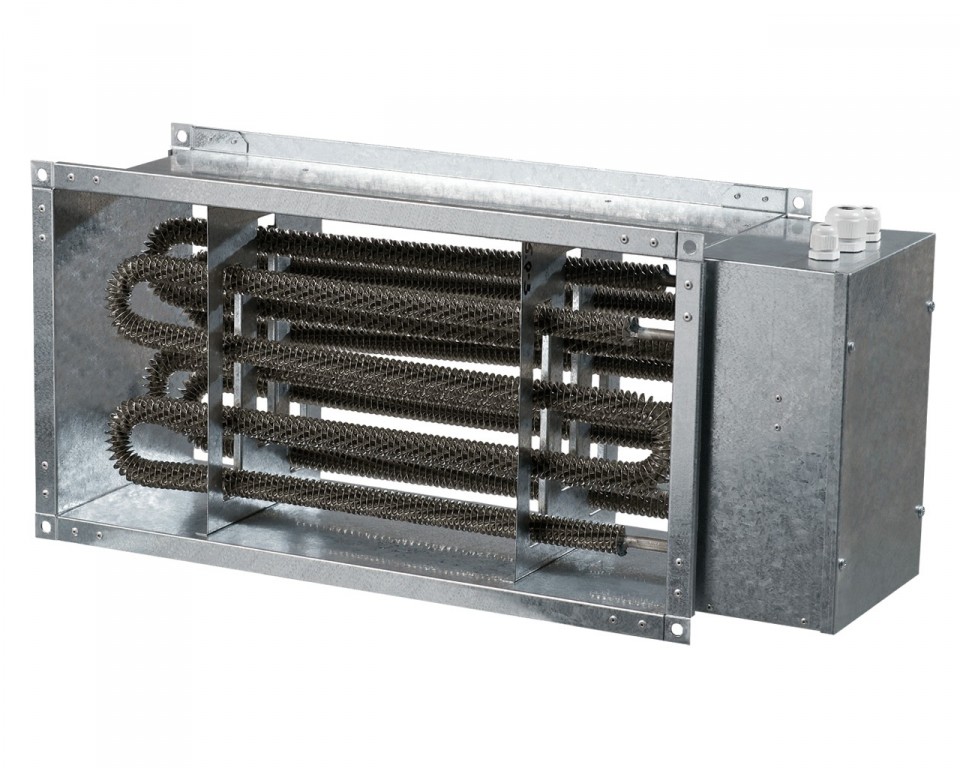 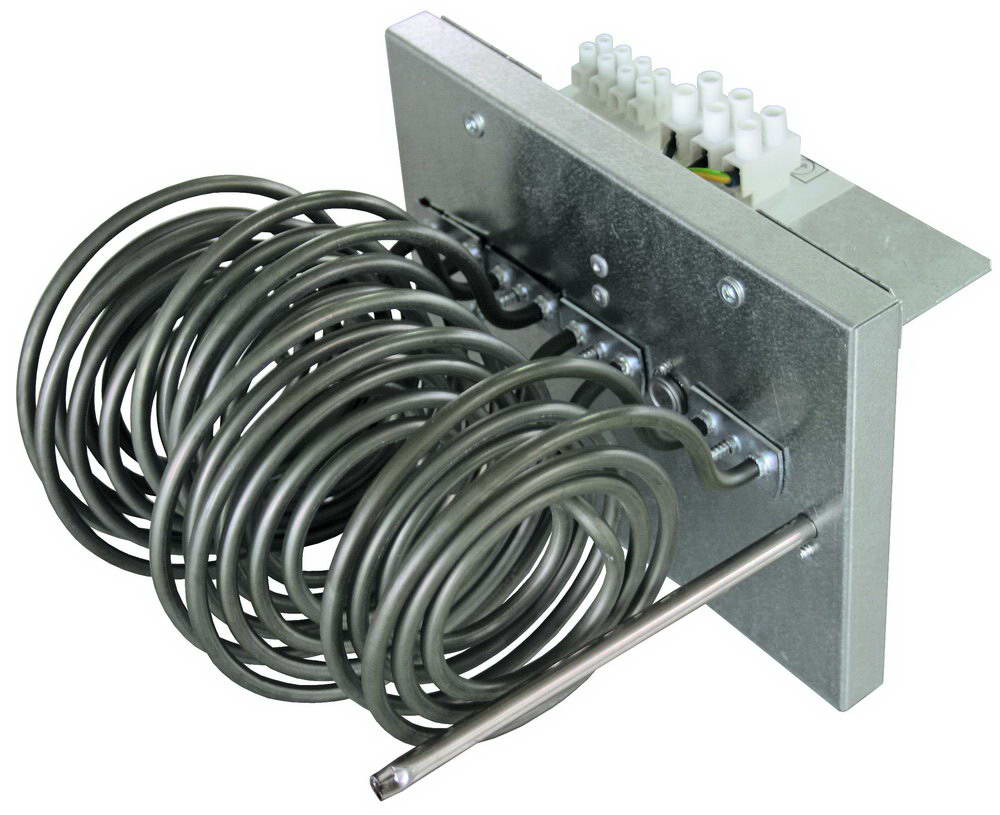 электронагреватели
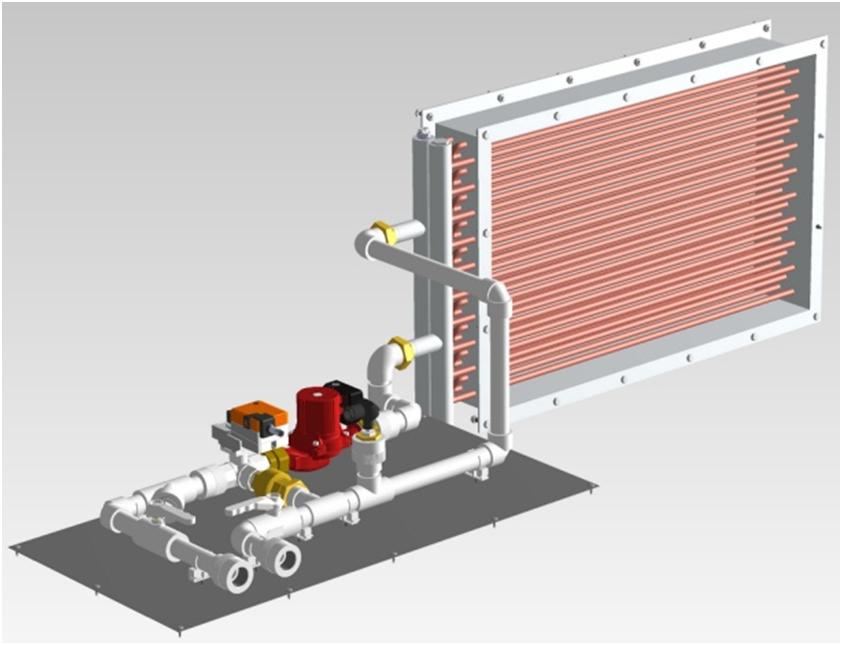 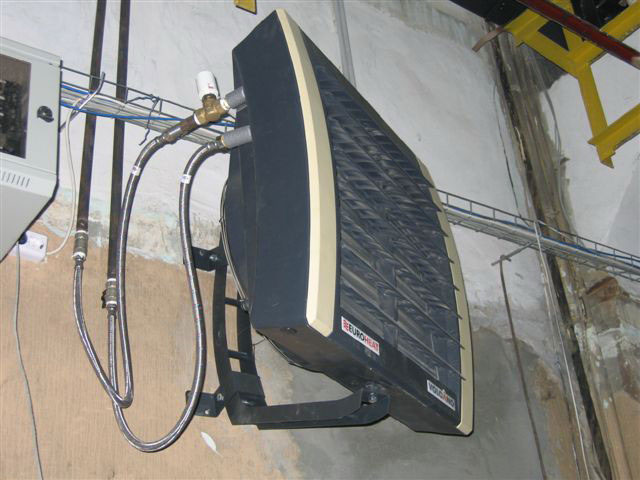 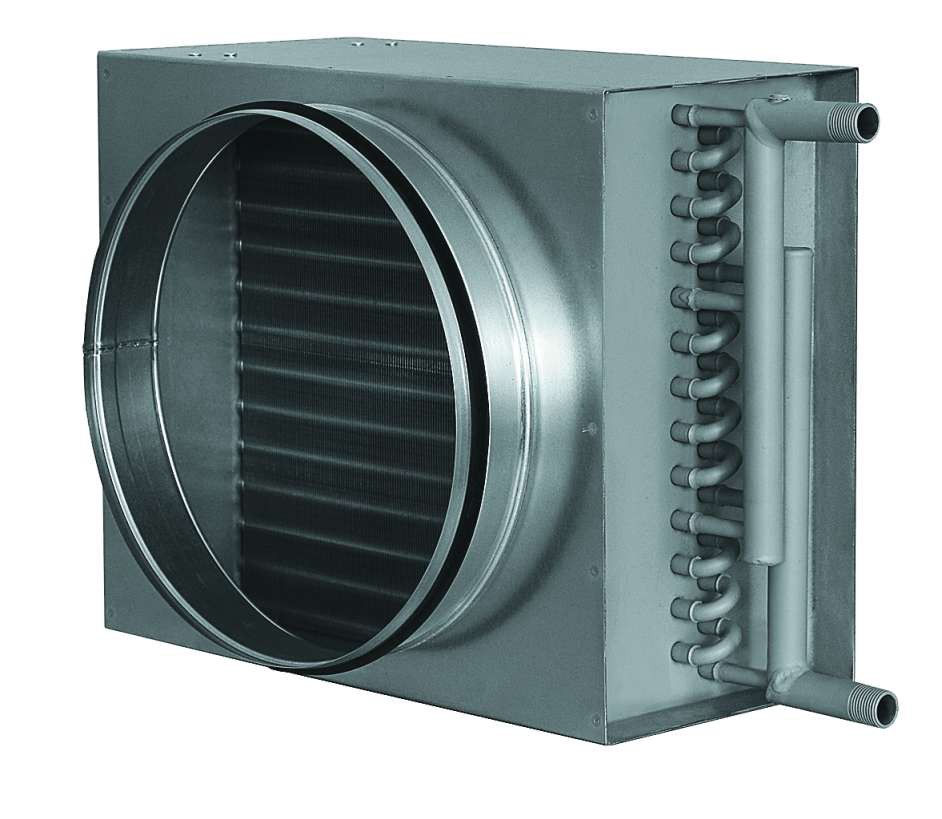 водяной нагреватель
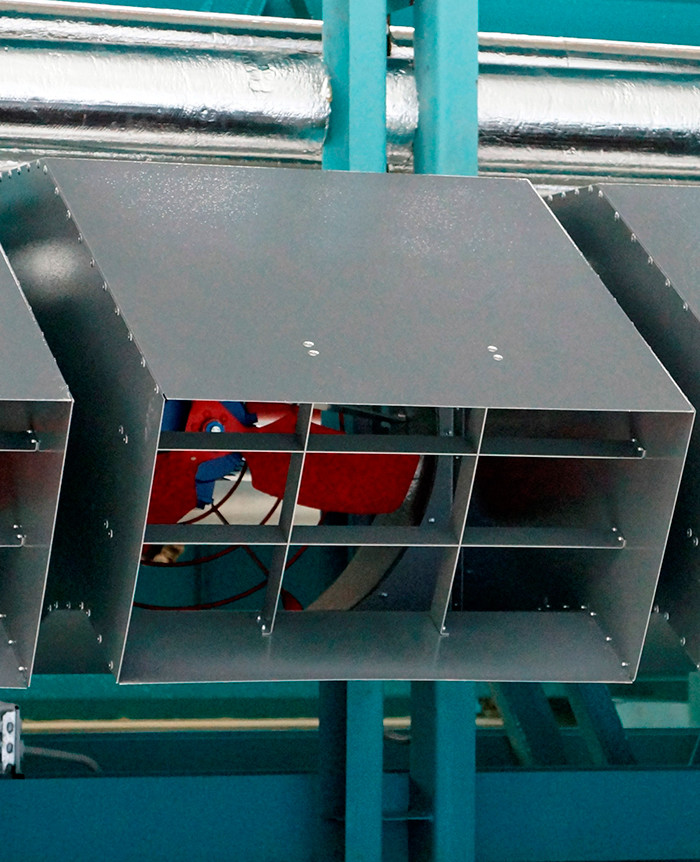 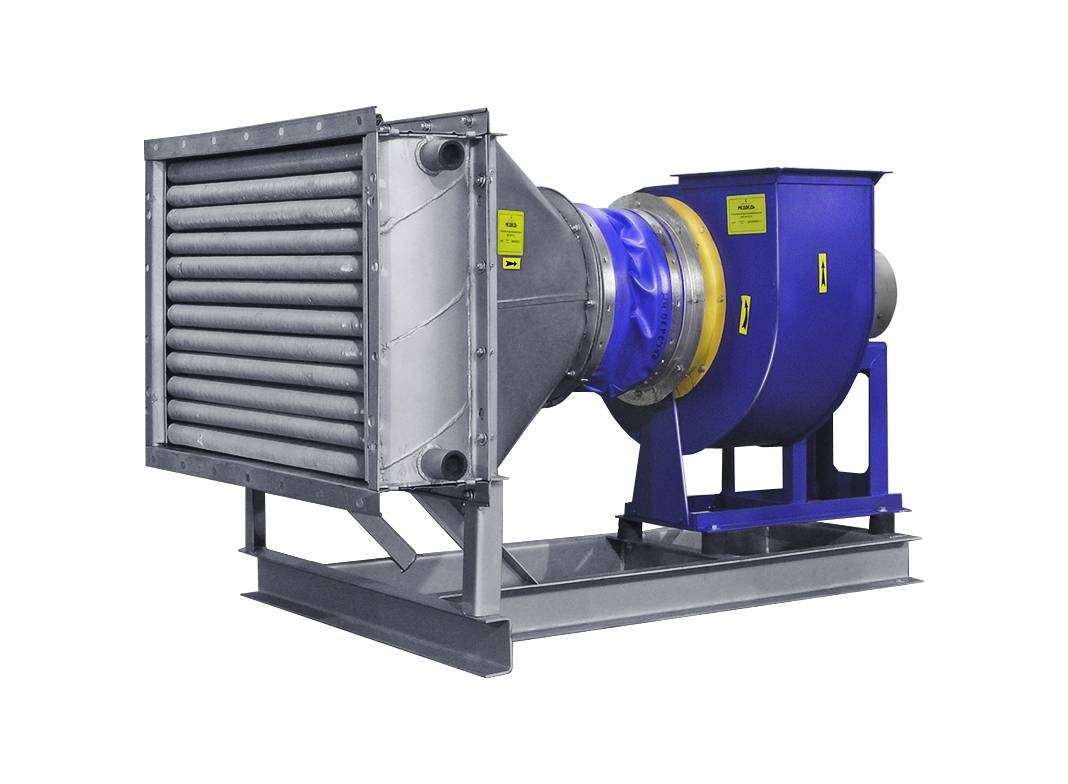 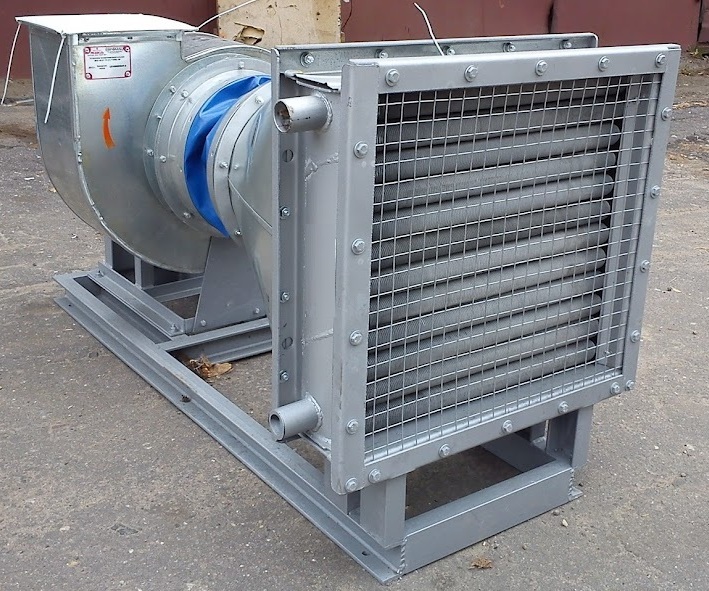 вентиляторы
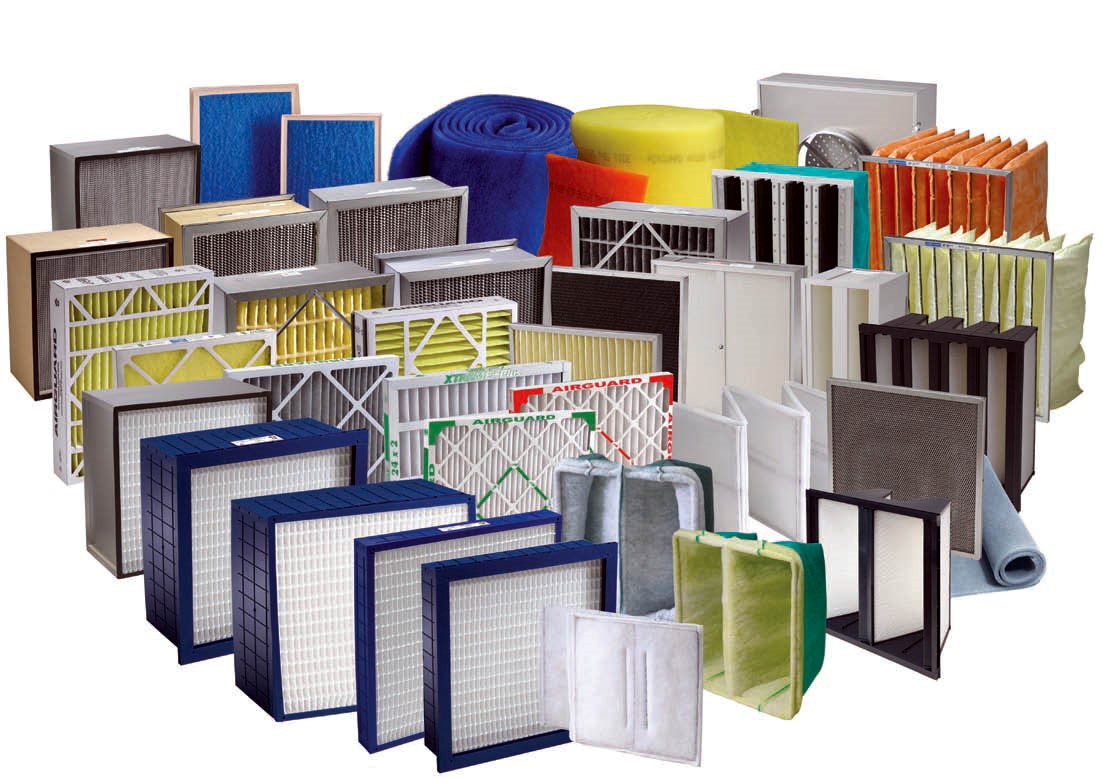 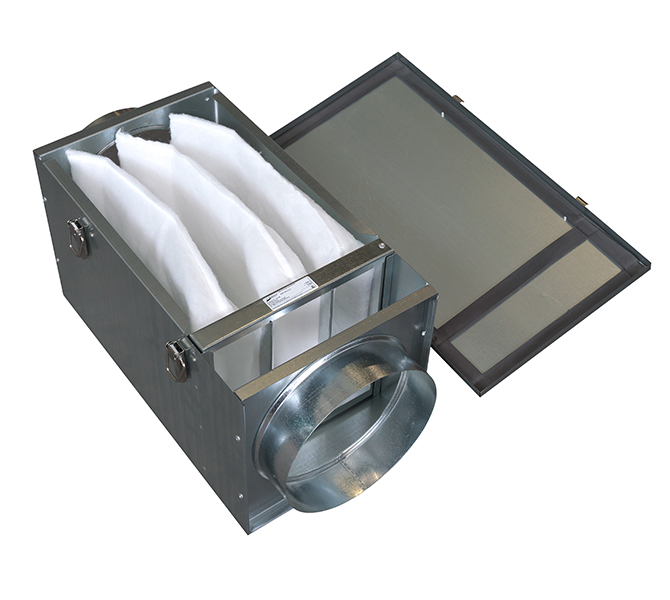 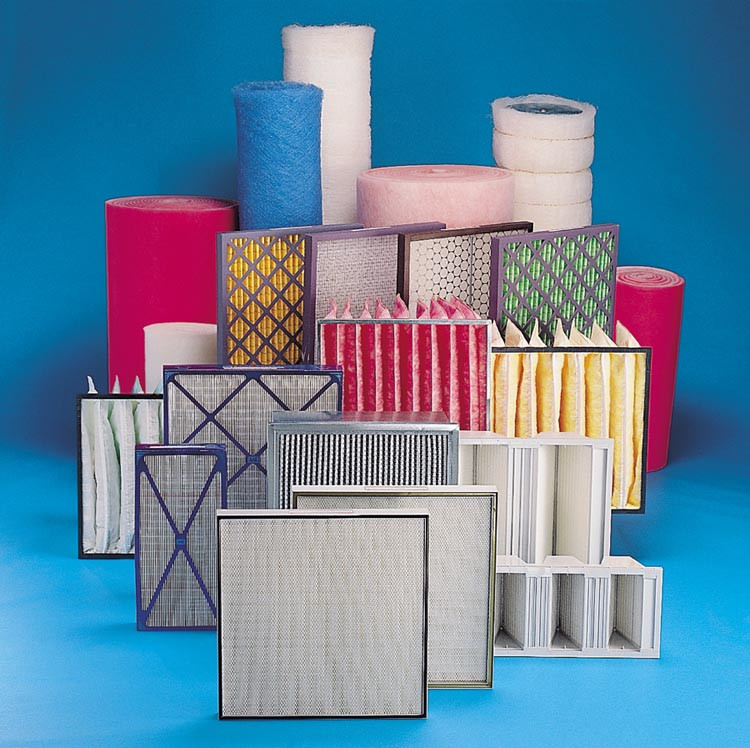 воздушные фильтры
3. Электрооборудование вентиляторов и тепловых завес
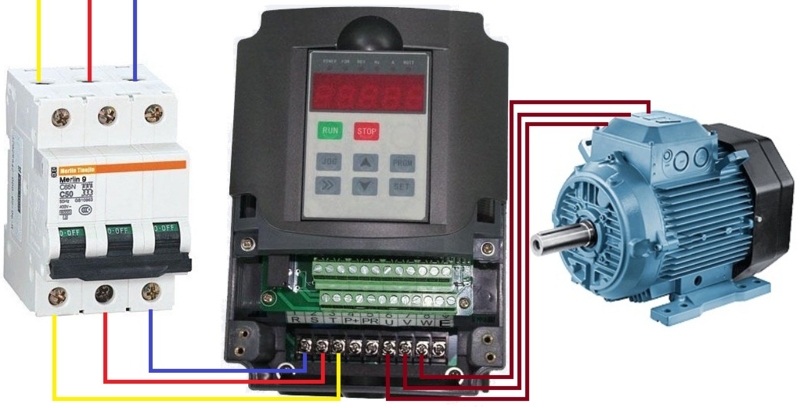 К электрооборудованию вентиляторных и тепловых установок относятся приводные электродвигатели, аппаратура управления, защиты, контроля, сигнализации и блокировки.
При полученной по расчету мощности двигателя менее 200 кВт в установке применяют асинхронные двигатели.
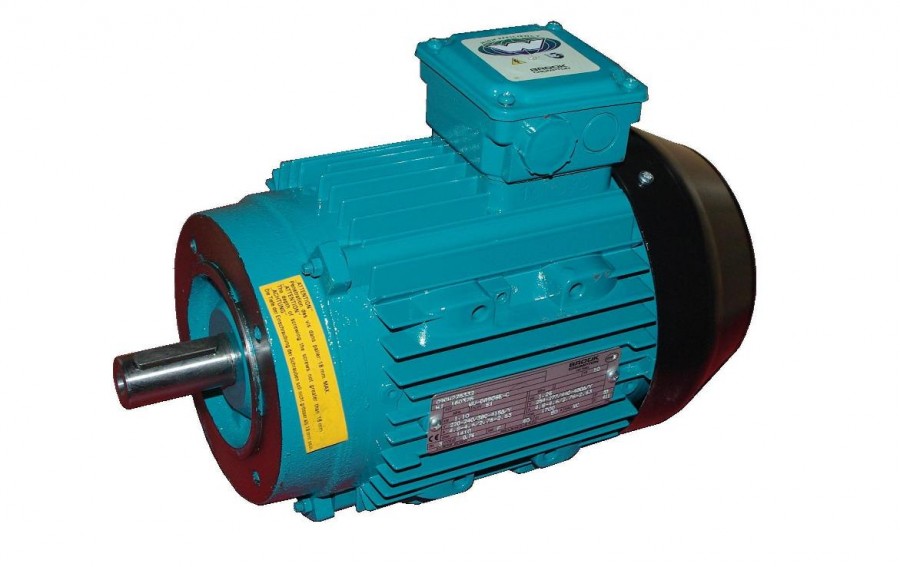 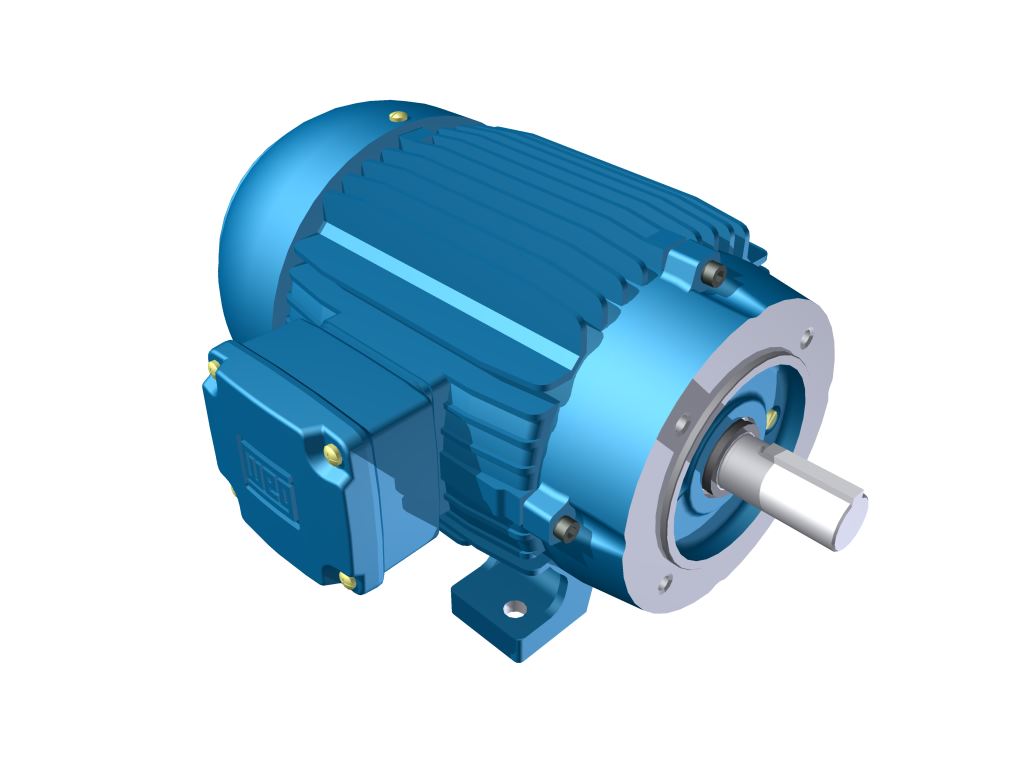 При мощности свыше 200 кВт для привода  выбирают синхронные электродвигатели.
По сравнению с асинхронными синхронные электродвигатели имеют следующие преимущества:
 более высокий к. и. д.;
 неизменную частоту вращения при любых нагрузках; 
 пропорциональность вращающего момента напряжению в первой степени (у асинхронных электродвигателей момент пропорционален квадрату напряжения);
 возможность компенсации реактивной мощности предприятия.

	Поэтому синхронные электродвигатели стали основным типом привода для центробежных и осевых вентиляторных установок главного проветривания.
Для включения асинхронного двигателя в работу необходимо:
QF –  автоматический выключатель.
KM – электромагнитный пускатель или контактор. 
SB2 – это кнопка стоп.
SB1 – кнопка пуск.
KK –  тепловое реле.
FU –  предохранитель.
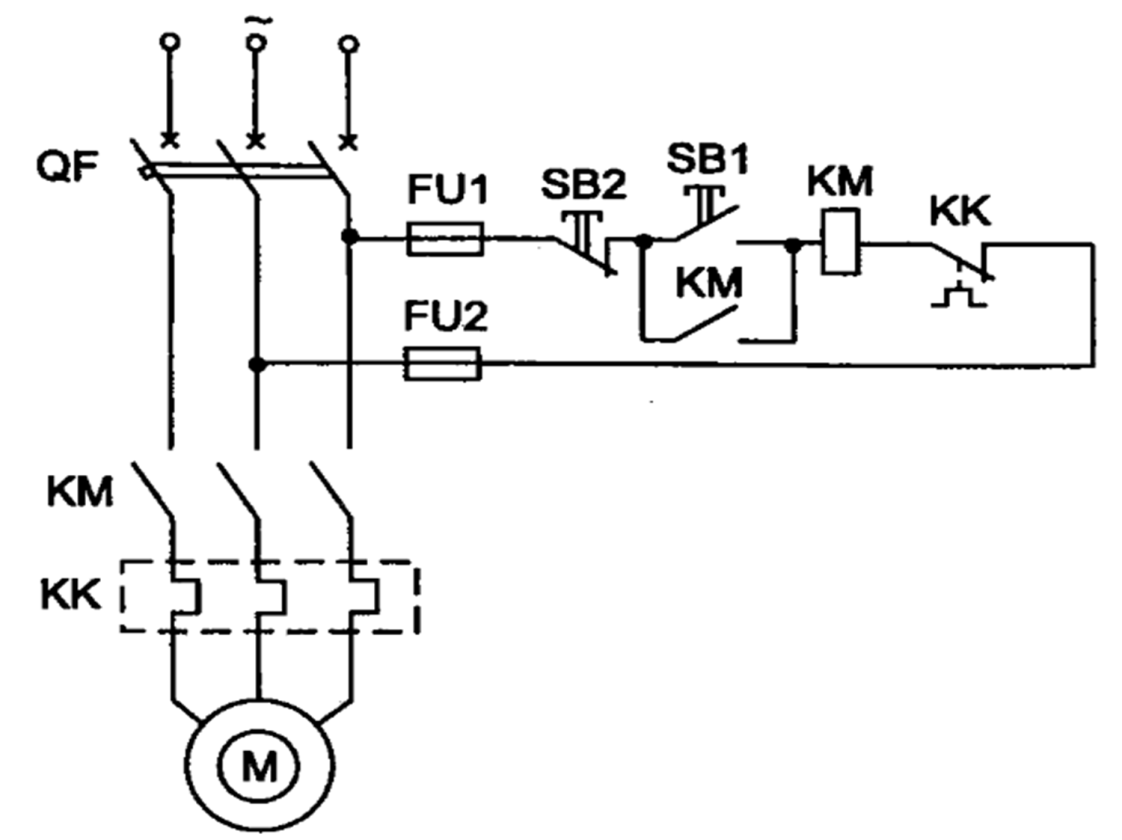 Схема запуска синхронного двигателя
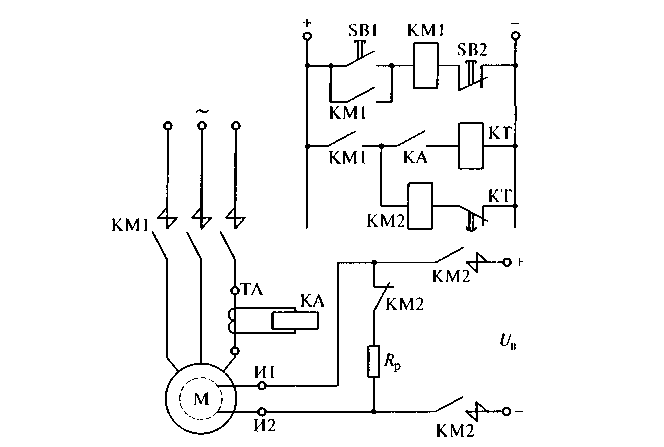 классическая
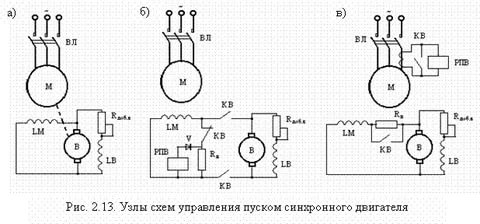 варианты
Автоматический выключатель
Автоматический выключатель - электрический аппарат, предназначенный для нечастых операций включения и отключения токов нагрузки в номинальном режиме, а также автоматического отключения питающей цепи в аварийном режиме: при перегрузке или коротком замыкании.
Конструктивно автоматы бывают одно- двух- трех- и четырехполюсные.
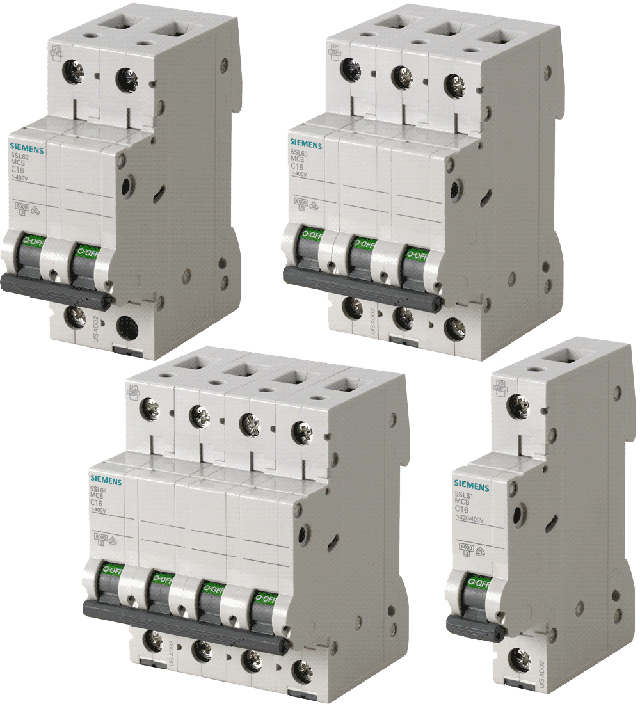 Автоматический выключатель выполняет три основный функции:

1) коммутацию цепи (позволяет включать и отключать конкретный участок электрической цепи);
2) обеспечивает защиту от токов перегрузки, отключая защищаемую цепь, когда в ней протекает ток, превышающий допустимый;
3)  отключает от питающей сети защищаемую цепь, когда в ней возникают большие по значению токи короткого замыкания.
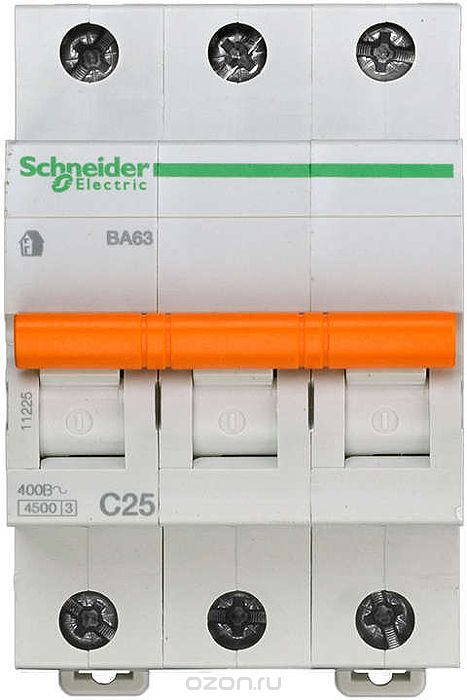 Электромагнитный пускатель
Пуска́тель электромагни́тный — низковольтное электромагнитное комбинированное устройство распределения и управления, предназначенное для пуска электродвигателя, обеспечения его непрерывной работы, отключения питания, защиты электродвигателя и подключенных цепей, и иногда для реверсирования направления его вращения.
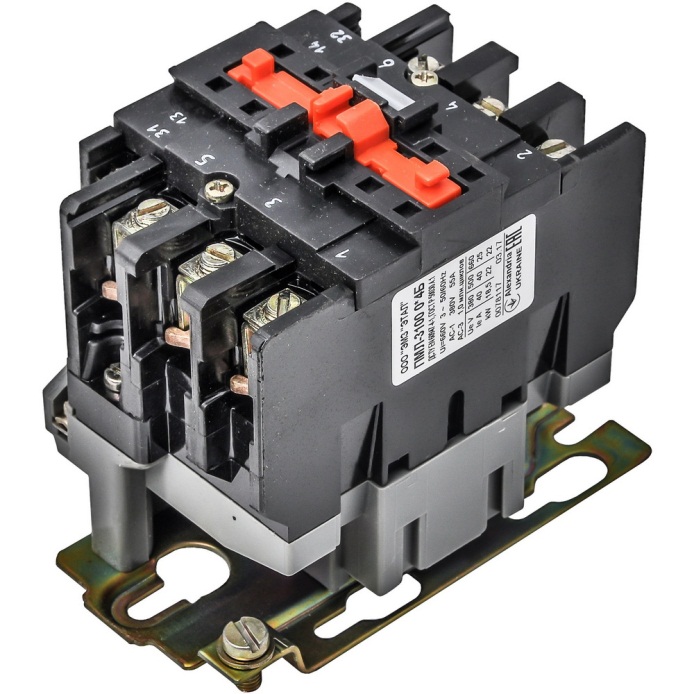 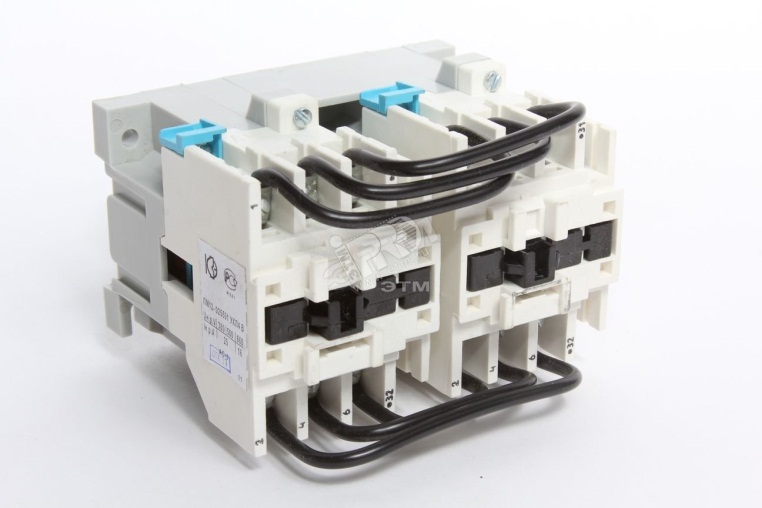 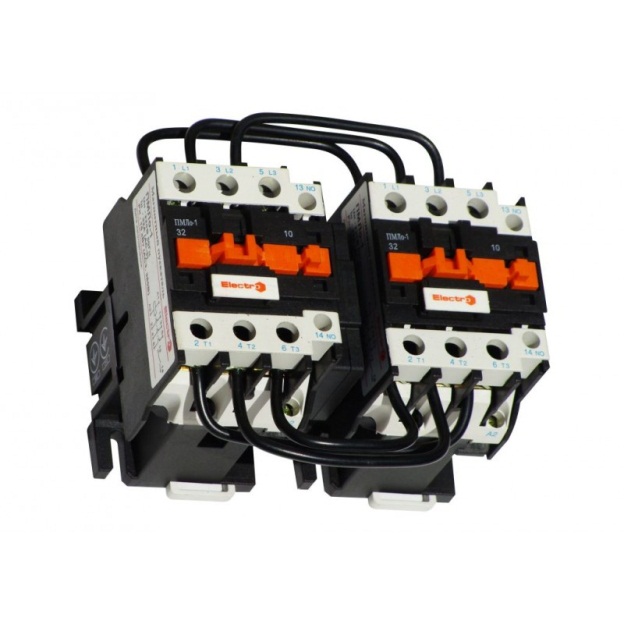 Тепловое реле
Прибором под названием тепловое реле (ТР) называют ряд устройств, разработанных для защиты электромеханических машин (двигателей) и аккумуляторных батарей от перегрева при токовых перегрузках.
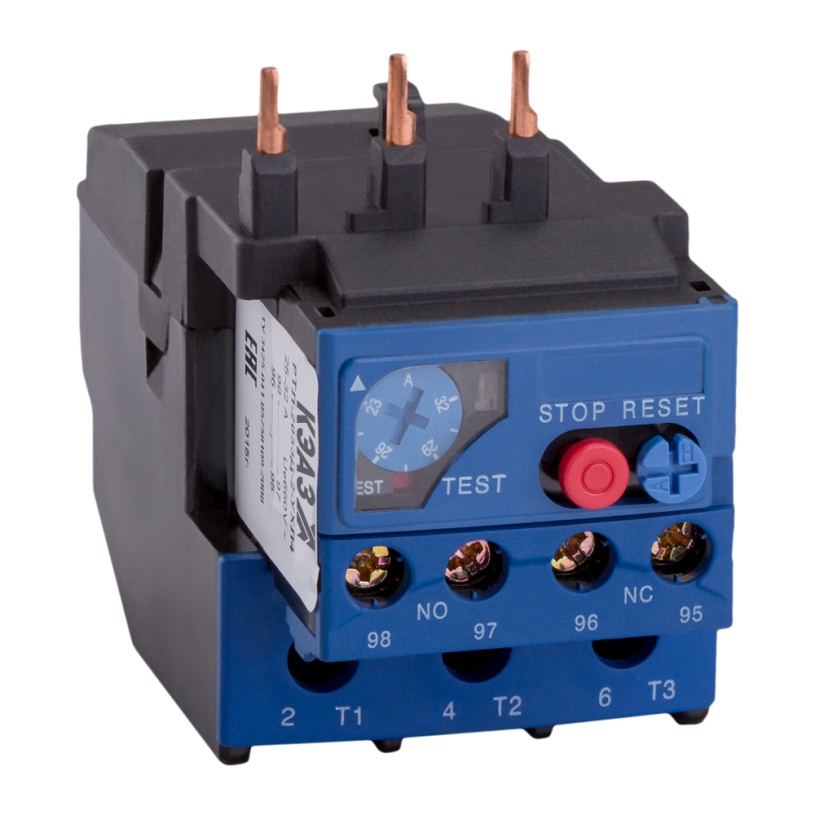 При перегрузке электродвигателей повышается потребляемый ток, соответственно увеличивается его нагрев. Если двигатель перегревается – нарушается целостность изоляции обмоток, быстрее изнашиваются подшипники, они могут заклинить. При этом тепловой расцепитель автоматического выключателя может и не защитить оборудование. Для этого нужно тепловое реле.
Когда ток протекает через нагревательный элемент (1), его температура растёт, когда ток достигает установленного тока перегрузки биметаллическая пластина(2) деформируется. Толкатель (10) перемещается вправо и толкает пластину температурного компенсатора (3). Когда ток перегрузки достигнут, она выгибается вправо и выводит из зацепления защелку (7). Штанга расцепителя (6) поднимается вверх и контакты (8) размыкаются
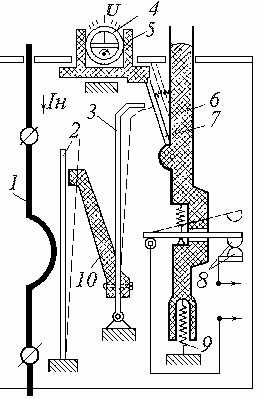 Биметаллическая пластина представляет собой отрезок ленты, изготовленной из биметалла. Один конец ленты, как правило, неподвижно закреплён в устройстве, а другой — перемещается в зависимости от температуры пластины.

Встречаются устройства, состоящие из двух пластин разнородных металлов, закреплённых одними концами и соединённых (клёпкой, пайкой или сваркой) у других концов. При изменении температуры соединённый конец пластин перемещается.
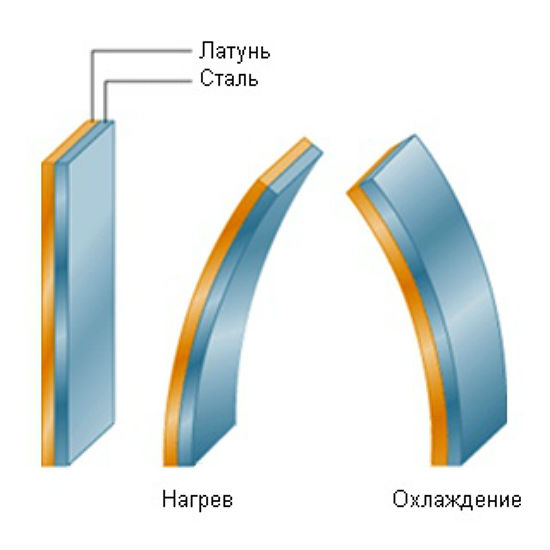 Кнопка электрическая
Кнопка — электрический командный аппарат, состоящий из кнопочного (контактного) и приводного элементов и предназначенный в основном для ручного дистанционного управления электромагнитными аппаратами.
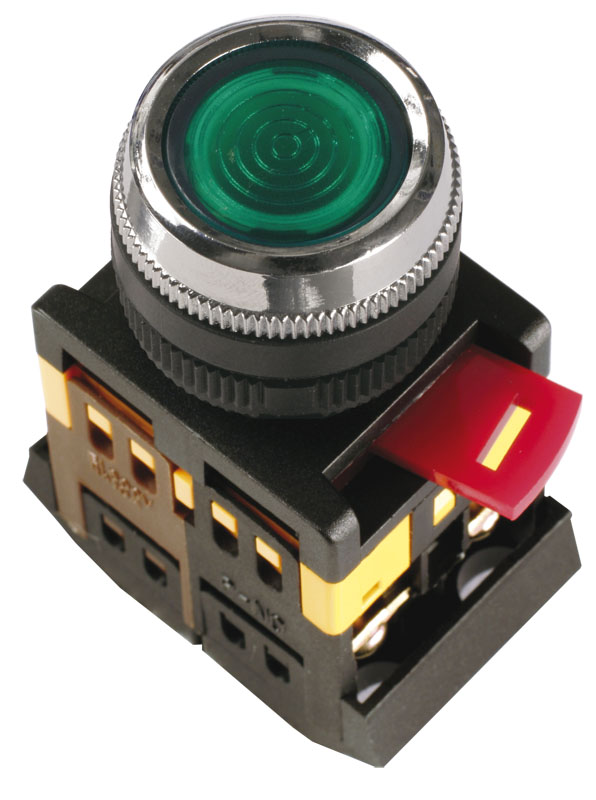 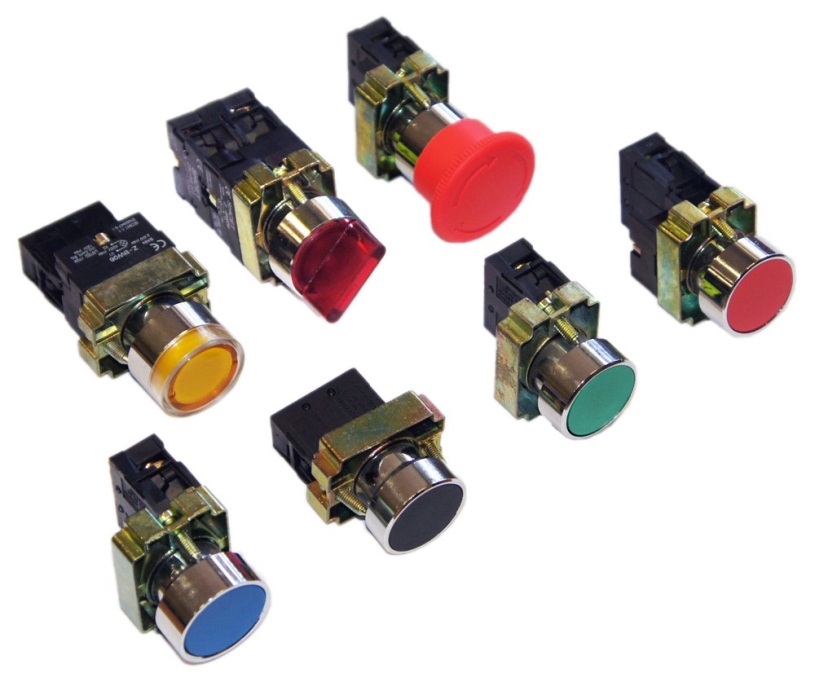 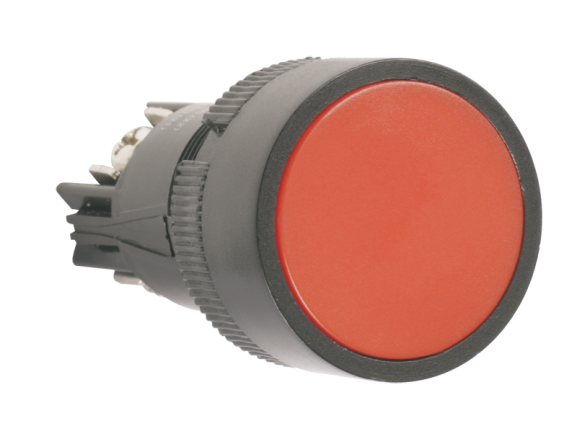 Установленный в завесе вентилятор с высокой мощностью, создает скоростной поток теплого воздуха. Этот поток образует завесу, которая не позволяет внутренним и наружным массам воздуха смешиваться, понижая температуру внутри помещения.
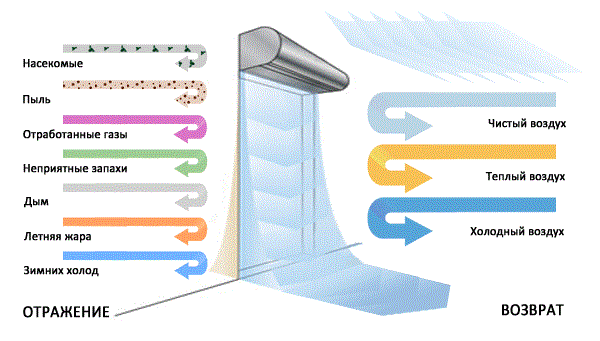 В конструкции электрических тепловых завес предусмотрен нагревательный элемент, который питается электротоком. Существует два вида таких элементов:
СТИЧ выпускается на основе проволоки или металлической ленты. Такие элементы быстро нагреваются и имеют низкую себестоимость.
ТЭН разогревается медленнее, но может продуцировать более высокую температуру. Его производят из металла в виде трубок разной формы, на которой крепится решетка, повышающая эффективности передачи тепловой энергии.
				Стич (англ. Stitch — «стежок»)
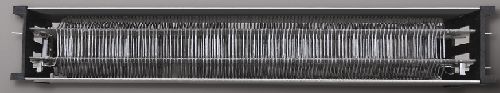 стич
Трубчатый электронагреватель (ТЭН) — электронагревательный прибор в виде металлической трубки, заполненной теплопроводящим электрическим изолятором. Точно по центру изолятора проходит токопроводящая нить (обычно нихромовая или фехромовая) определённого сопротивления для передачи необходимой удельной мощности на поверхность ТЭН.
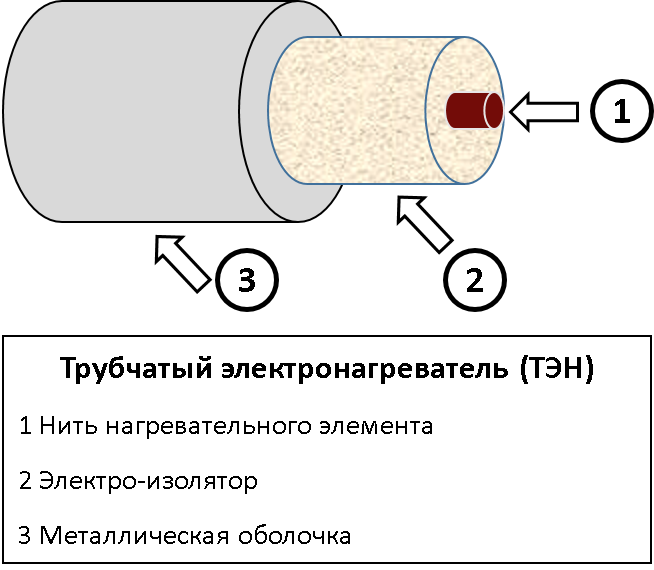 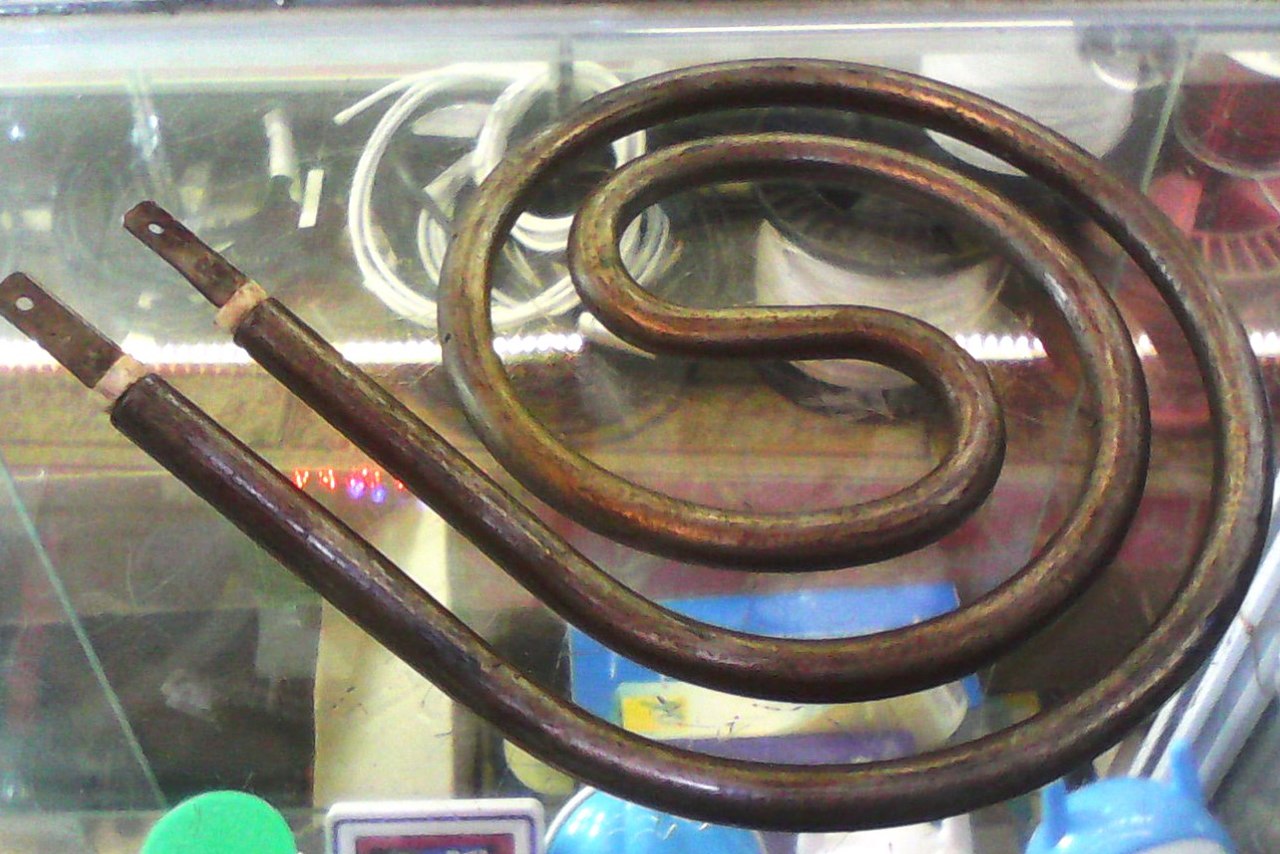 Автоматика работы системы вентиляции
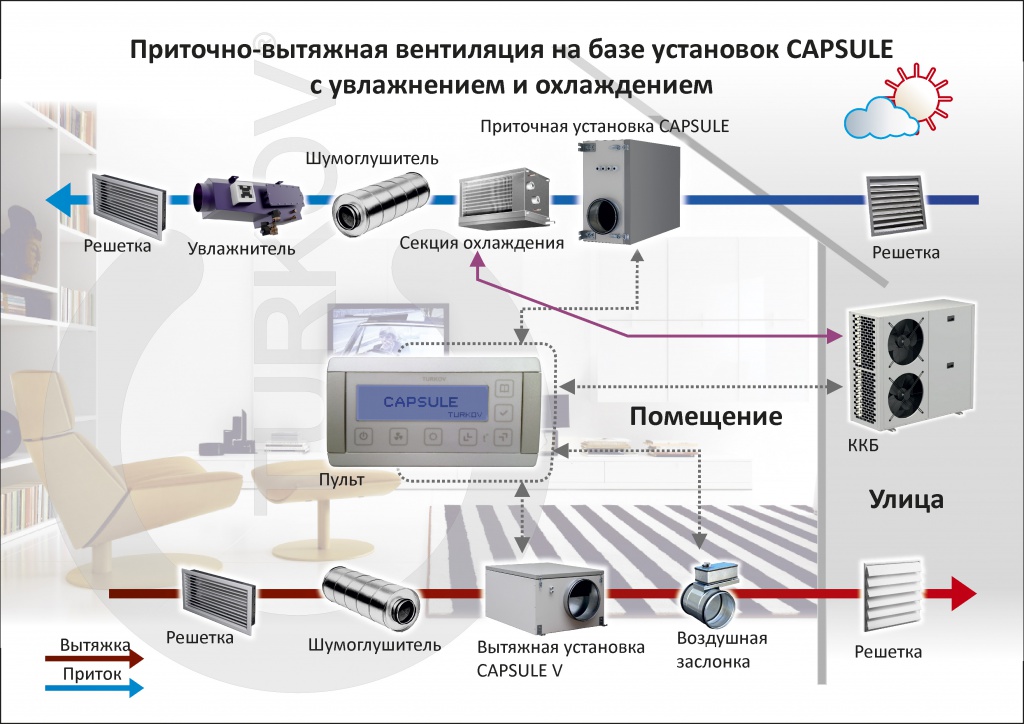 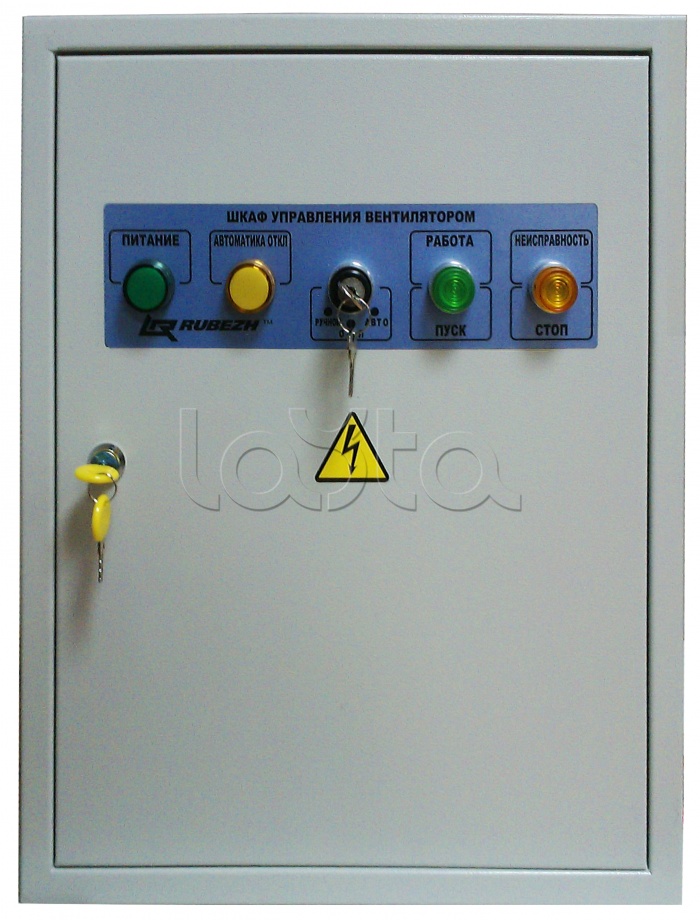 шкаф управления
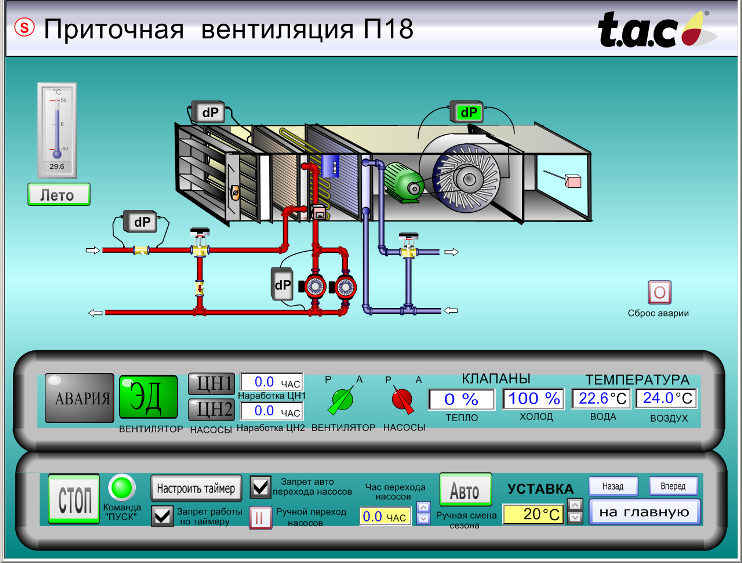 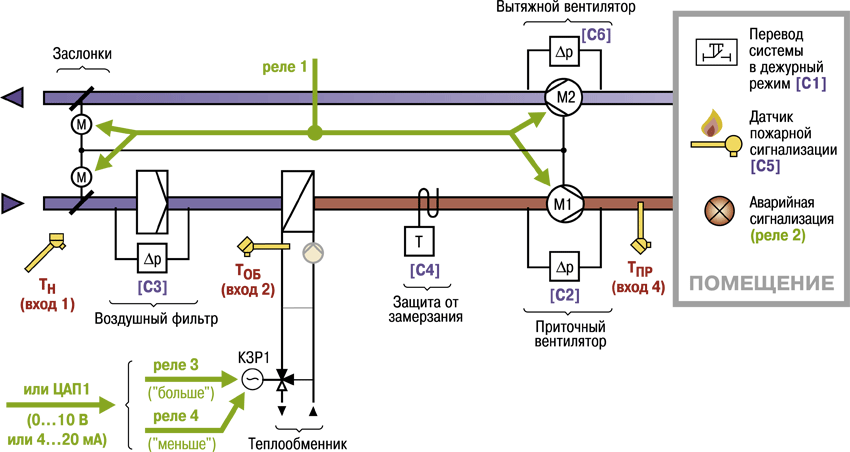 Автоматика работы тепловых завес
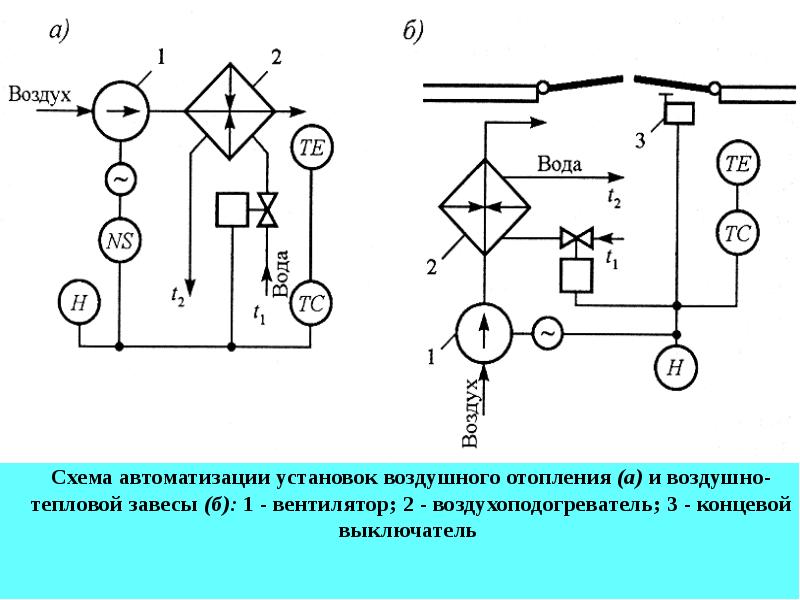 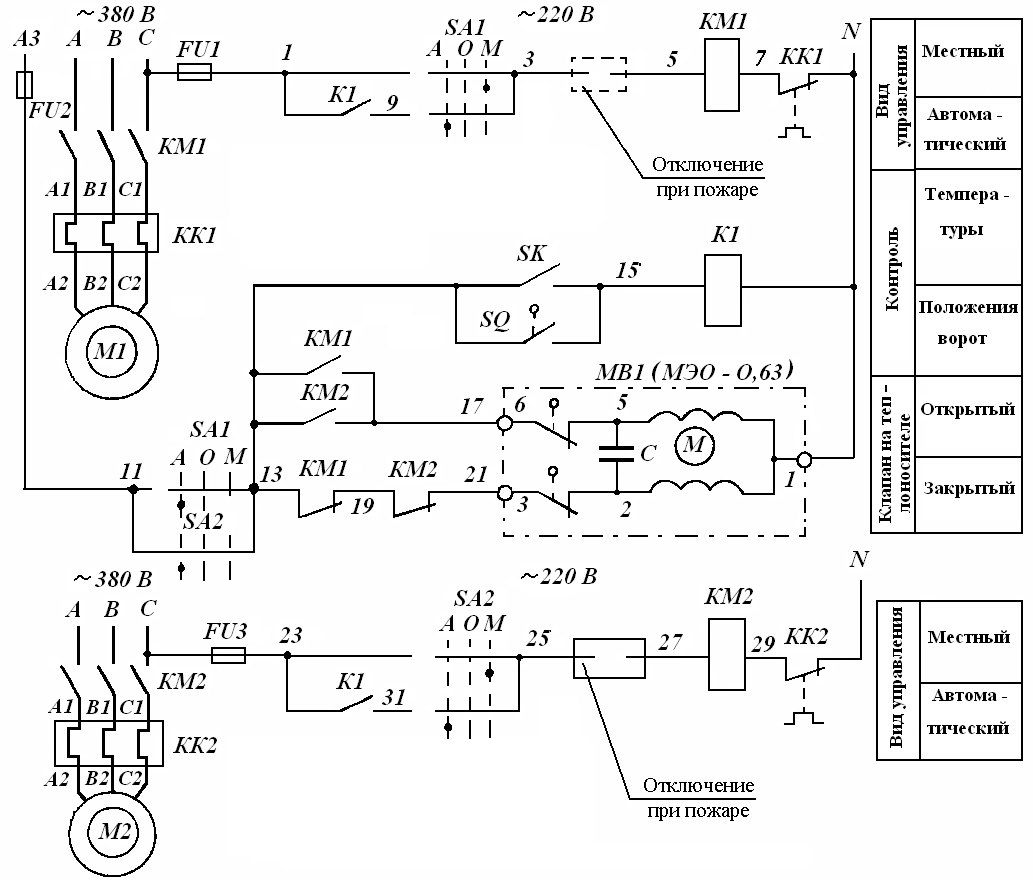 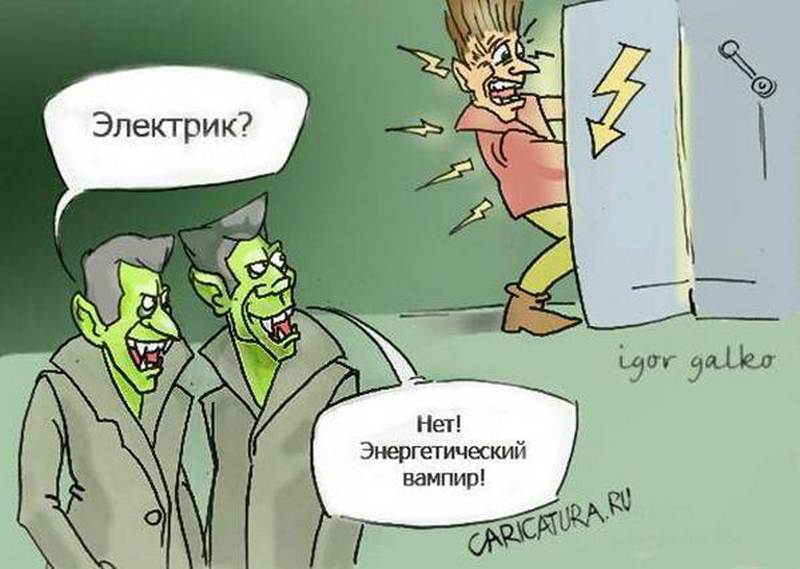 Спасибо за внимание